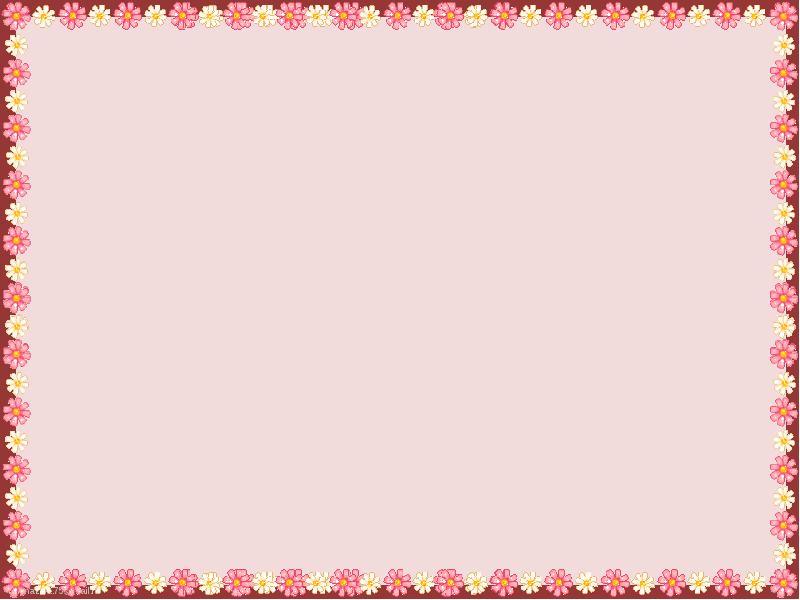 Муниципальное автономное дошкольное образовательное учреждение  Новоуральского городского округа - детский сад комбинированного вида «Гармония» структурное подразделение - детский сад № 10 «Теремок»
Технология
«Театрализованная деятельность – как метод развития речевой активности у детей раннего возраста».
Воспитатель:
Усманова  Наталия Юрьевна 1 КК
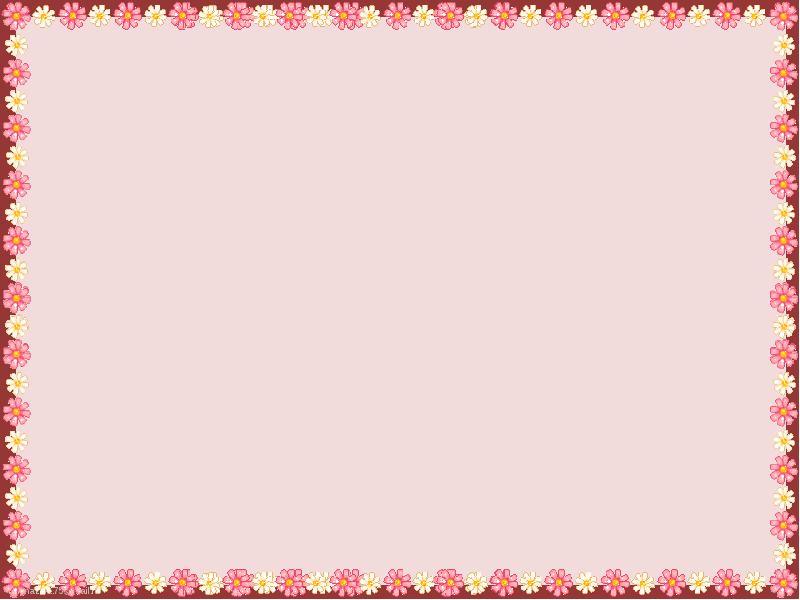 «Театр – это волшебный край, в котором ребёнок радуется, играя, а в игре он познаёт мир!»
С.И.Мерзлякова
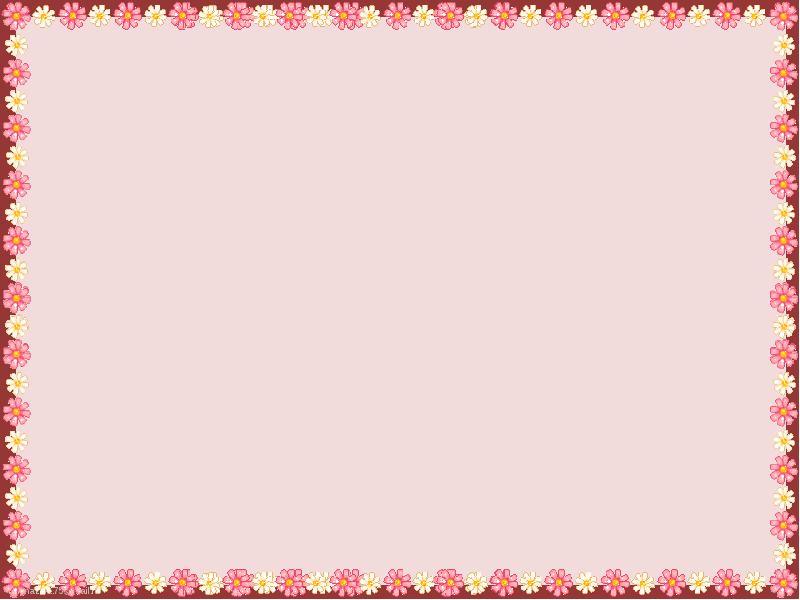 В период раннего детства маленький ребенок активно познает окружающий мир, он приобретает опыт эмоционально-практического взаимодействия со взрослыми и сверстниками. Это наиболее целесообразный период для развития речи детей.
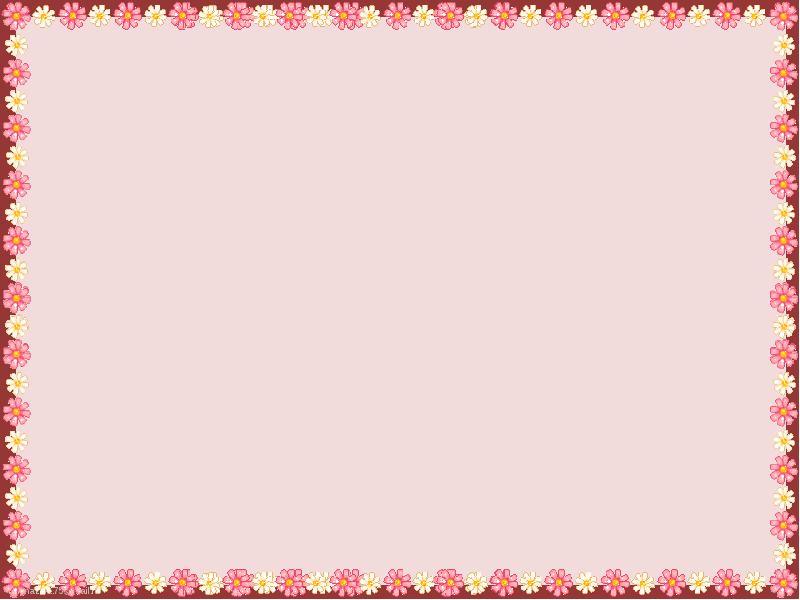 Театр – один из самых доступных видов искусства для детей, помогающий решить многие актуальные проблемы педагогики и психологии.
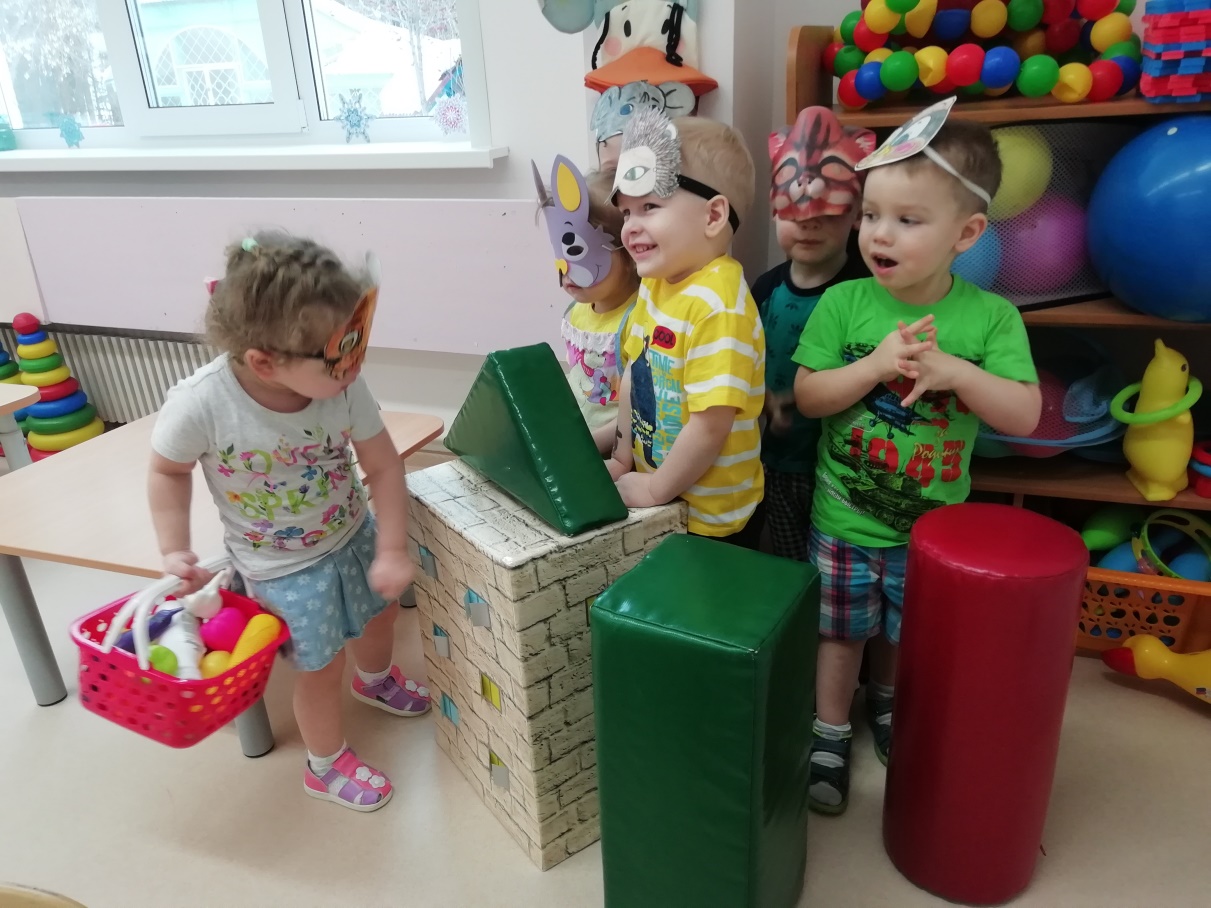 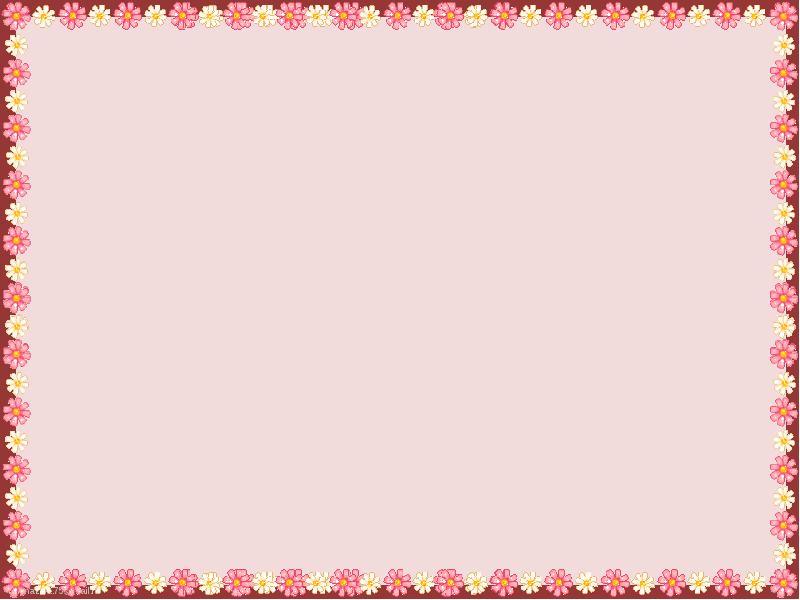 Актуальность
Театрализованная деятельность позволяет решать многие педагогические задачи, касающиеся формирования выразительности речи ребенка, интеллектуального и художественно – эстетического воспитания. 
Участвуя в театрализованных играх, дети становятся участниками разных событий из жизни людей, животных, растений, что дает им возможность глубже познать окружающий мир.
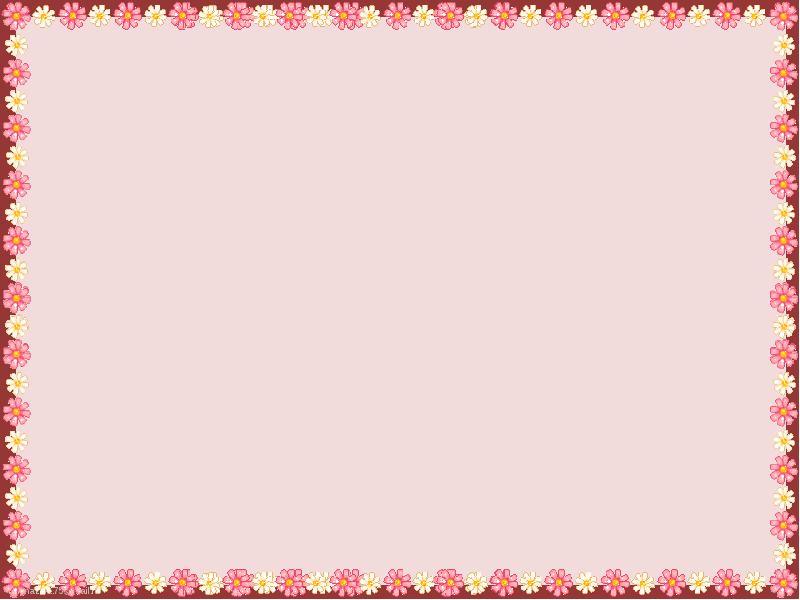 Цель:
Развитие устойчивого интереса к театрализованной игровой деятельности, активизация и обогащение словаря детей, совершенствование диалогической речи, 
способствование проявлению самостоятельности, активности в игре с персонажами-игрушками.
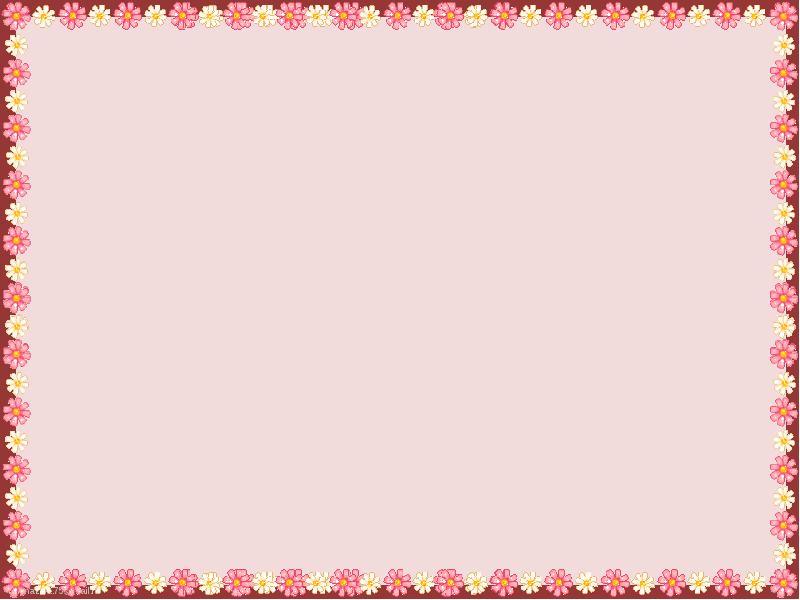 Задачи:

Развивать память, внимание;
Развивать умение слушать речь взрослого;
Развивать эмоциональность;
 Развивать умственную и речевую активность;
Развивать умение драматизировать небольшие отрывки 
   из народных сказок с помощью взрослого.
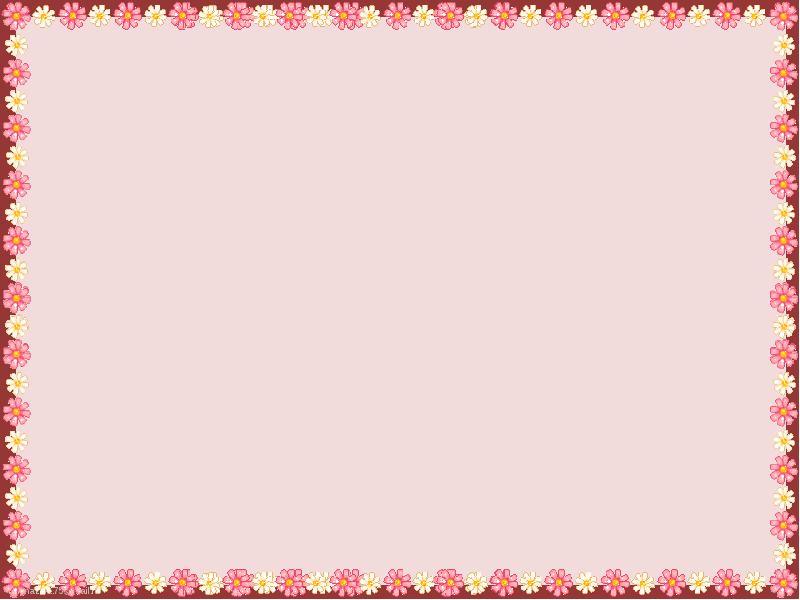 Перспективное планирование
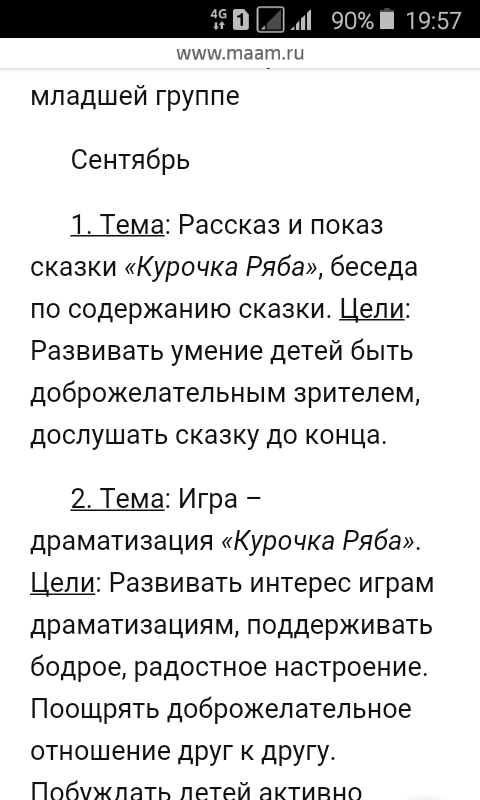 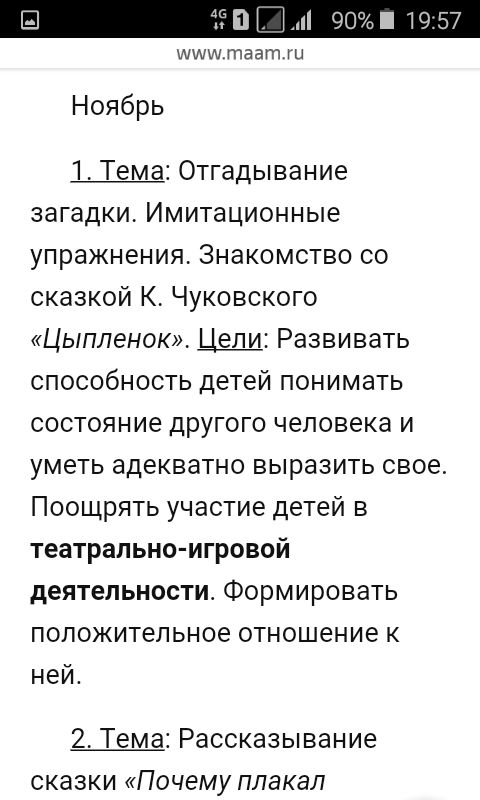 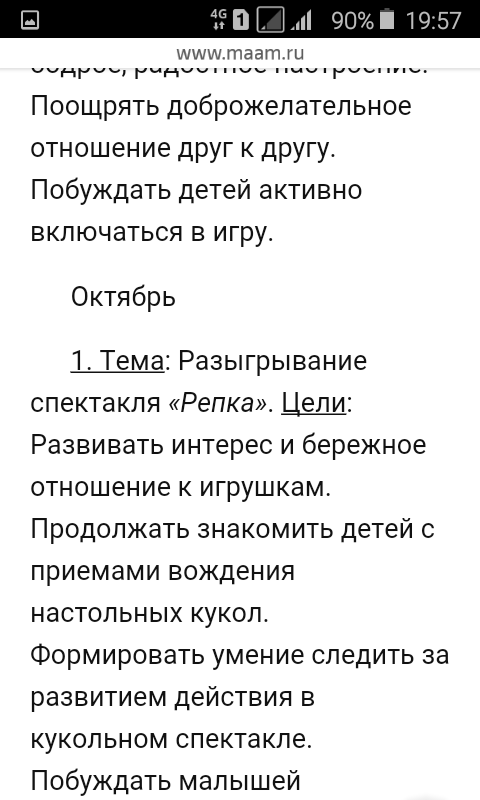 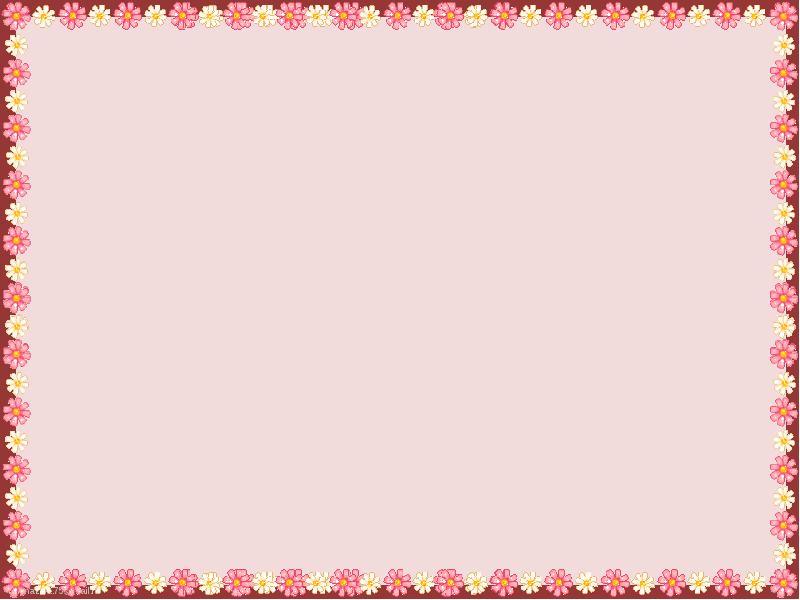 Развивающая предметно-пространственная среда
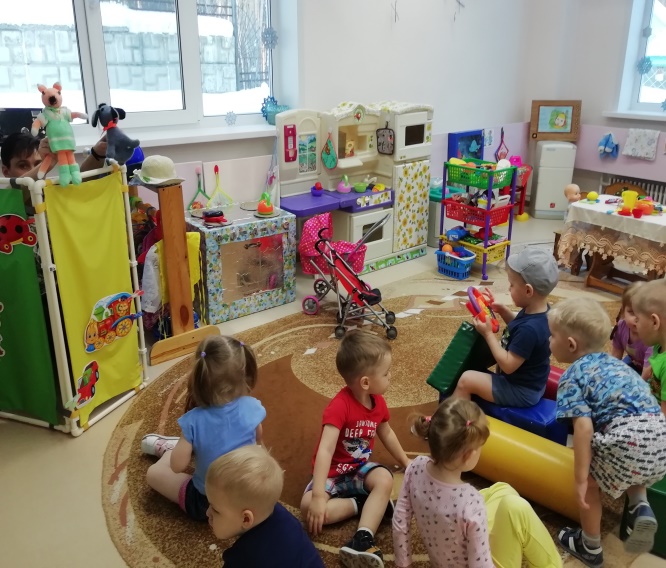 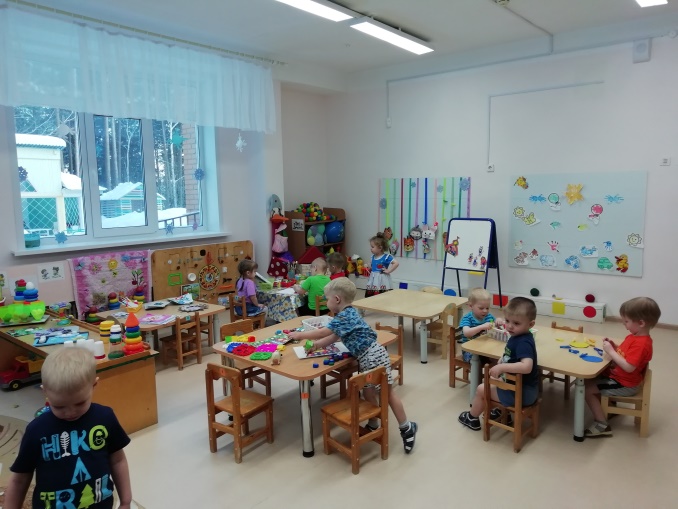 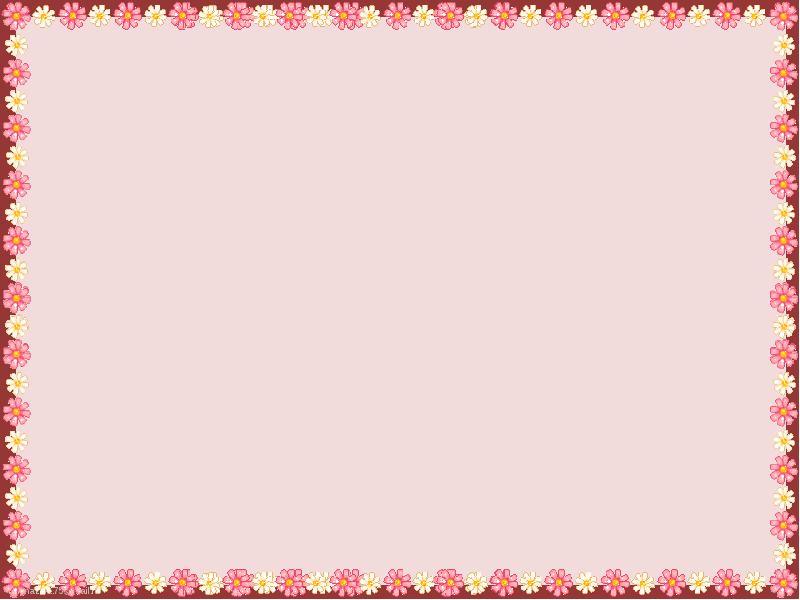 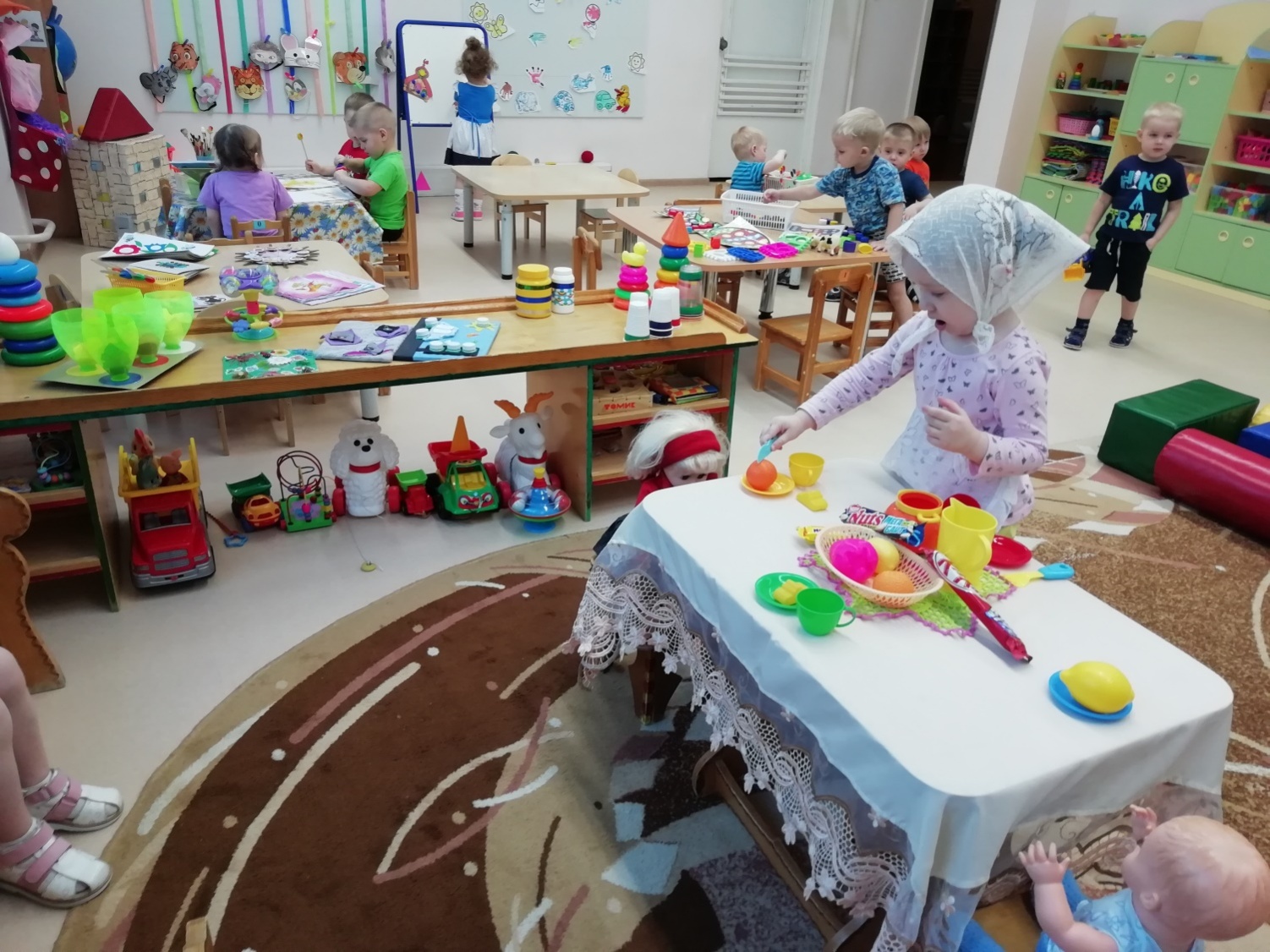 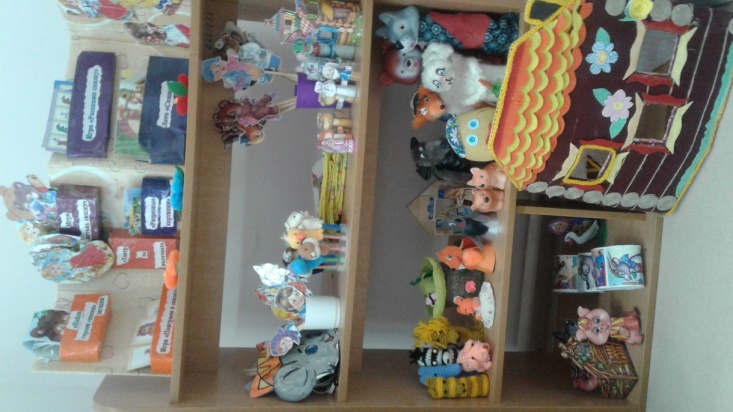 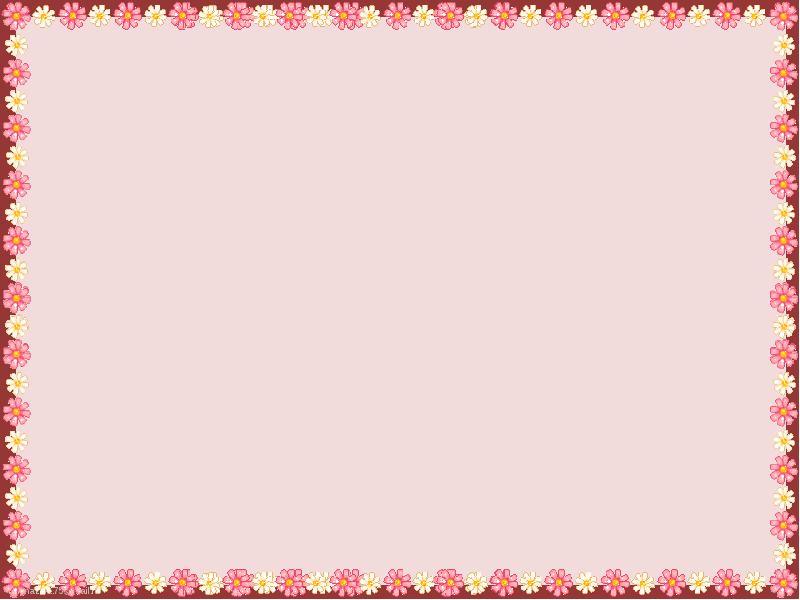 Перед началом нашей деятельности была проведена работа с родителями. 

Силами родителей пополнили кукольный театр новыми героями, изготовили театр на палочках, театр-топотушки, пополнили уголок «Ряженья» новыми костюмами, театр в чемодане,истории в мешочке.
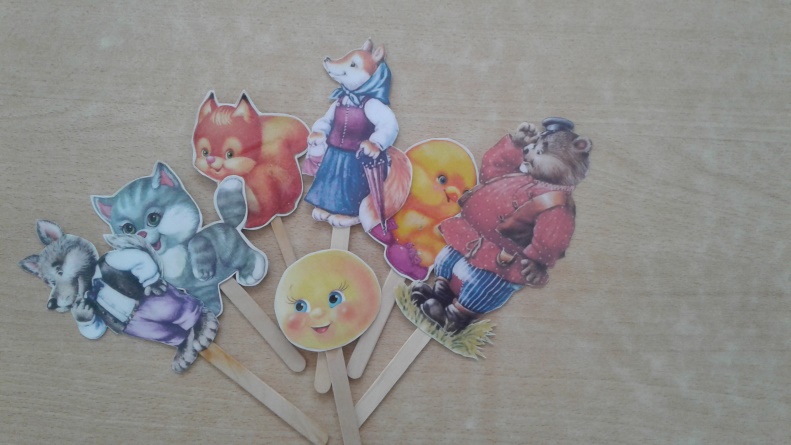 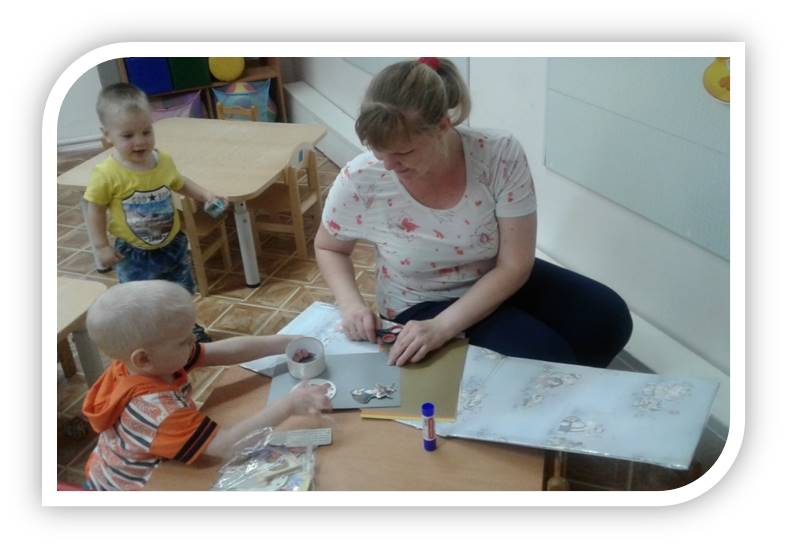 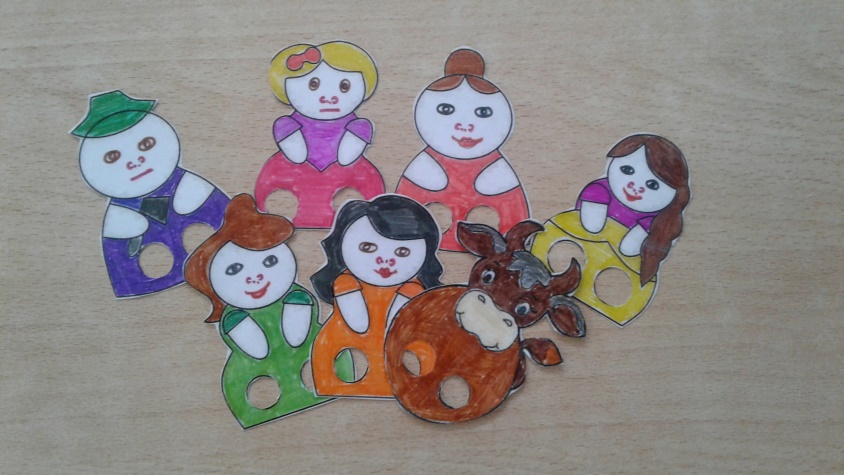 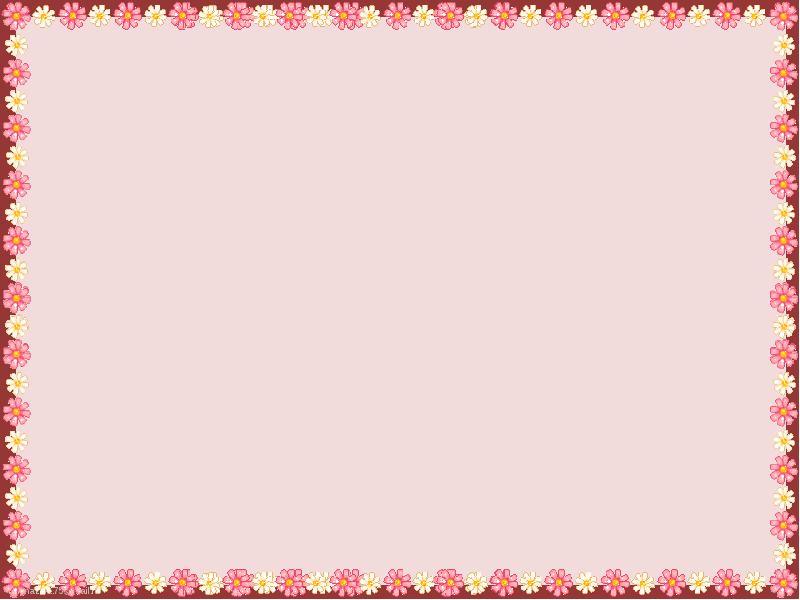 Конусный театр, бумажный театр
Побуждает выражать свои эмоции мимикой, учить детей координировать движения рук.
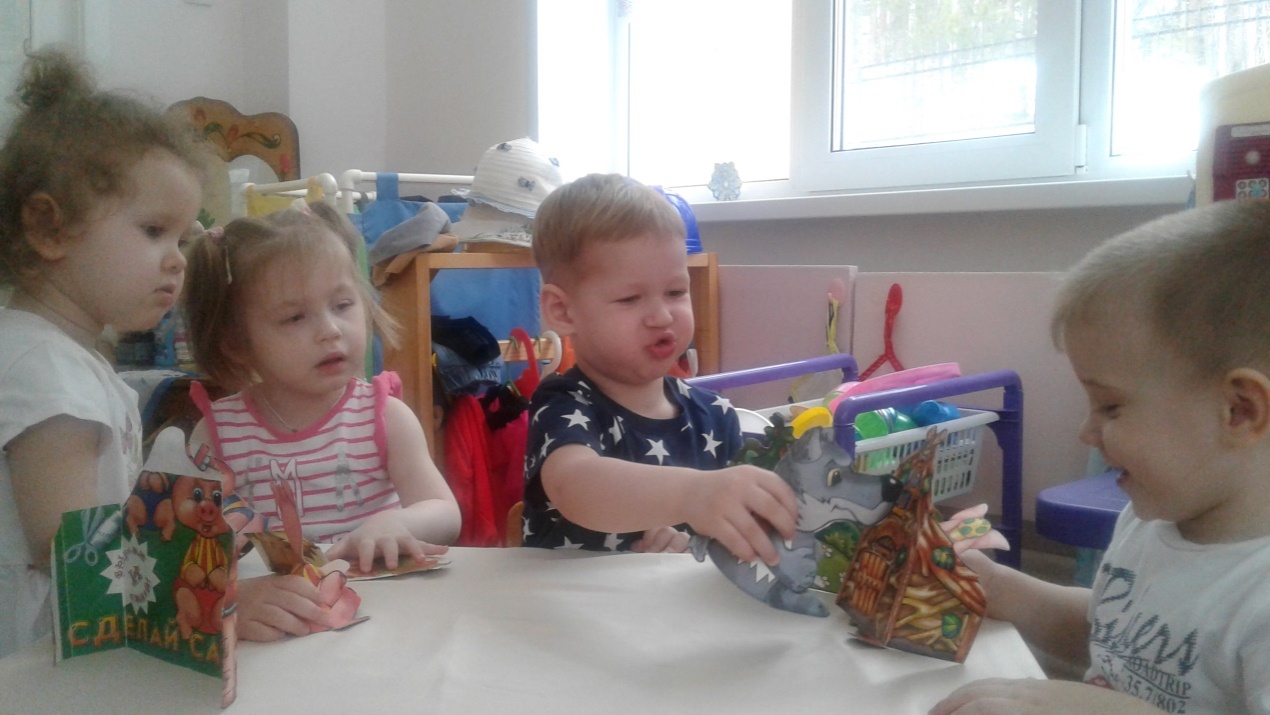 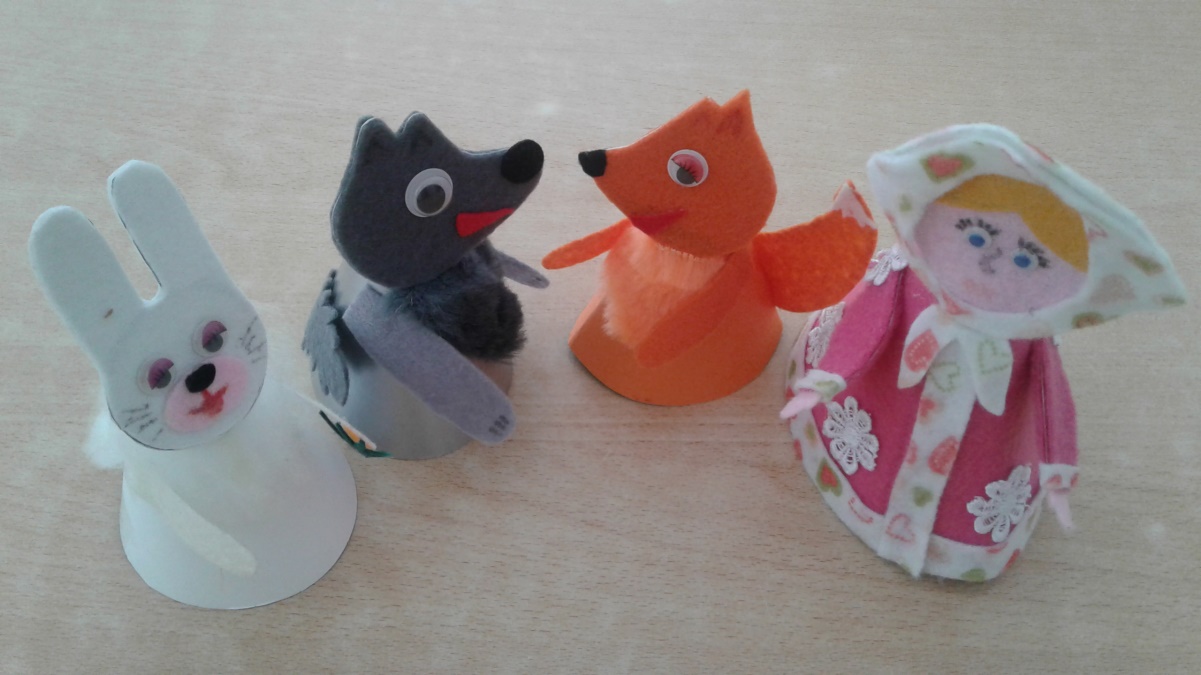 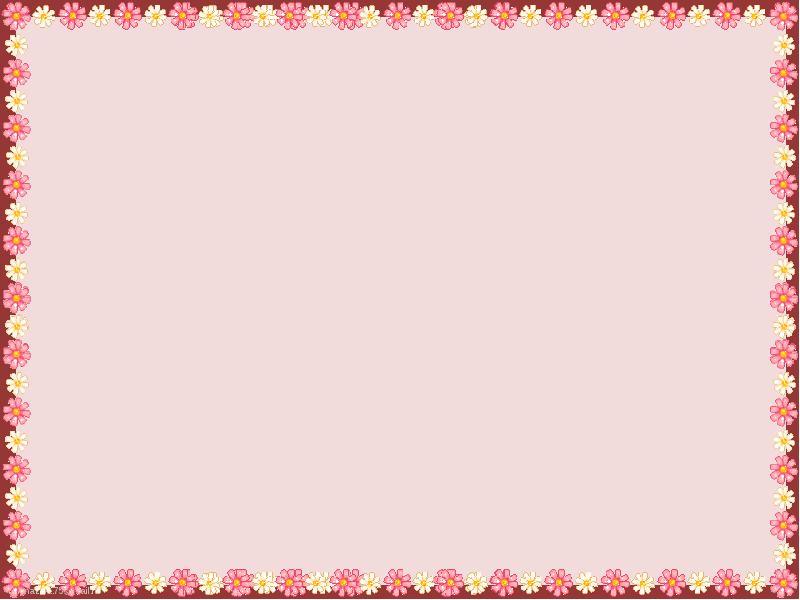 Настольный театр

Помогает учить детей координировать движения рук и глаз.
Сопровождать движения пальцев речью.
Побуждает выражать свои эмоции посредством мимики и речи.
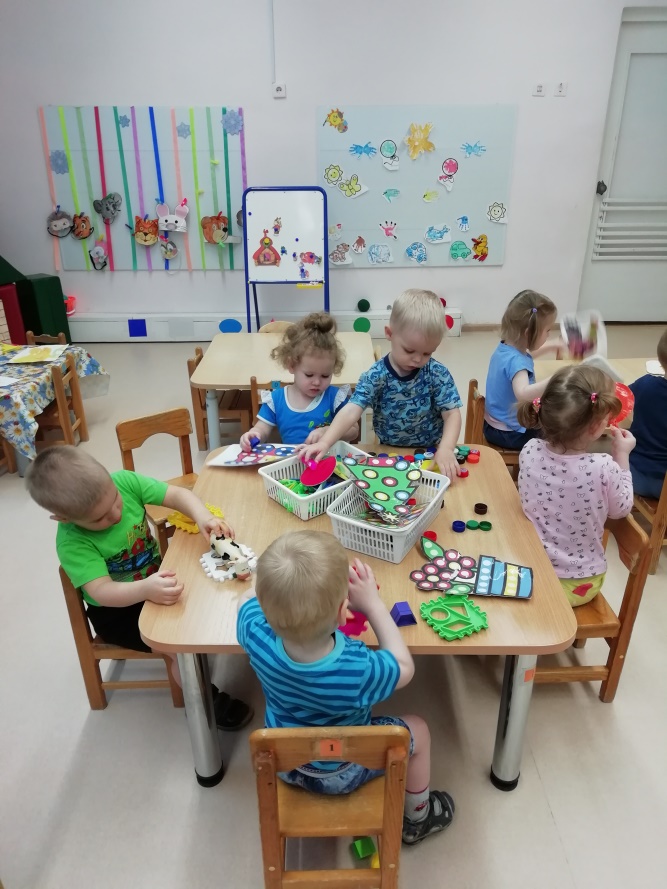 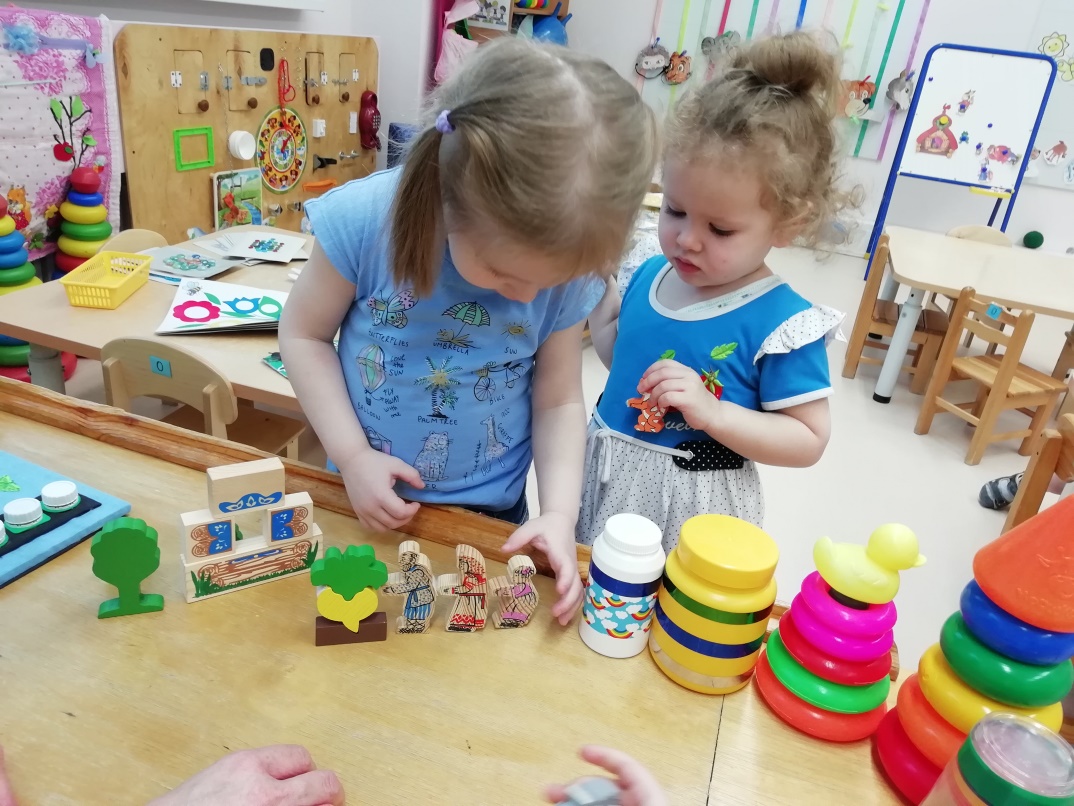 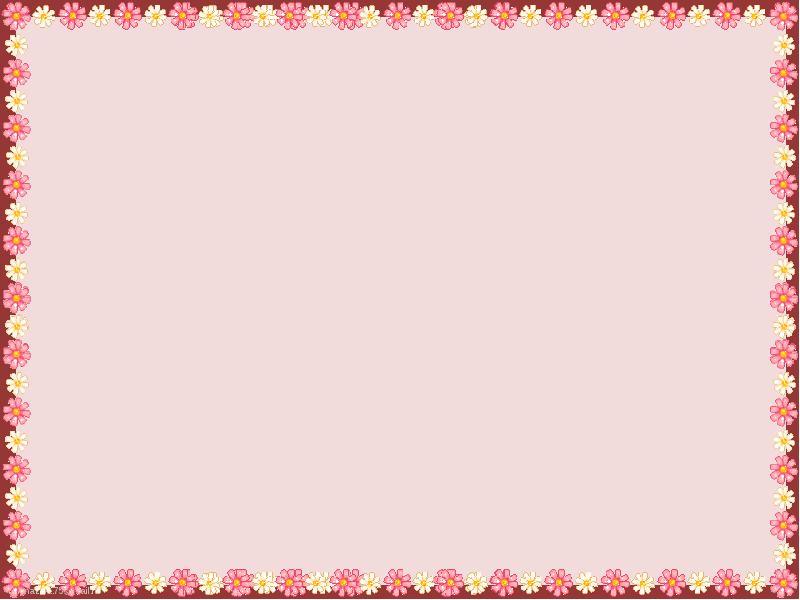 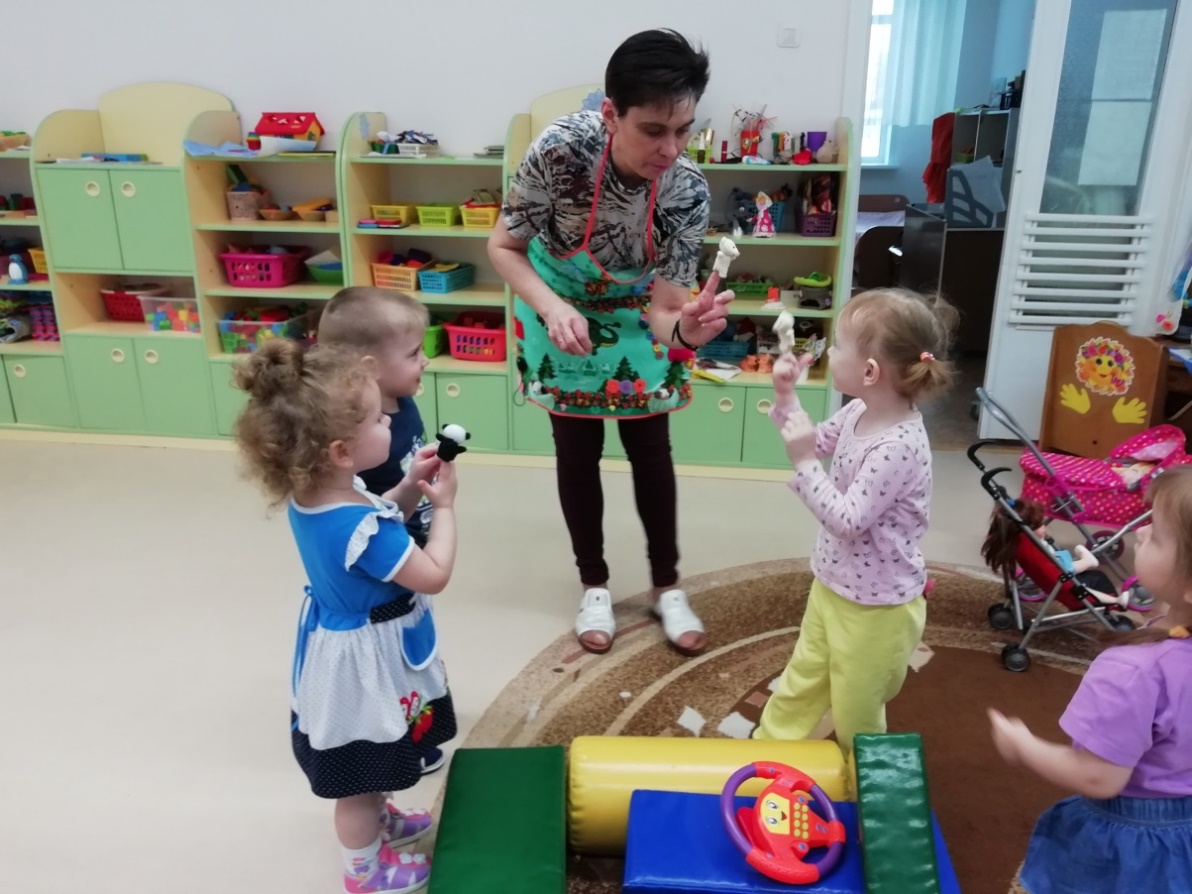 Пальчиковый театр
Способствует развитию речи, внимания, памяти.
Формирует пространственные представления.
Развивает ловкость, точность, выразительность, координацию движений.
Повышает работоспособность, тонус коры головного мозга.
Движение кистями рук, игра с пальцами ускоряют процесс речевого и умственного развития.
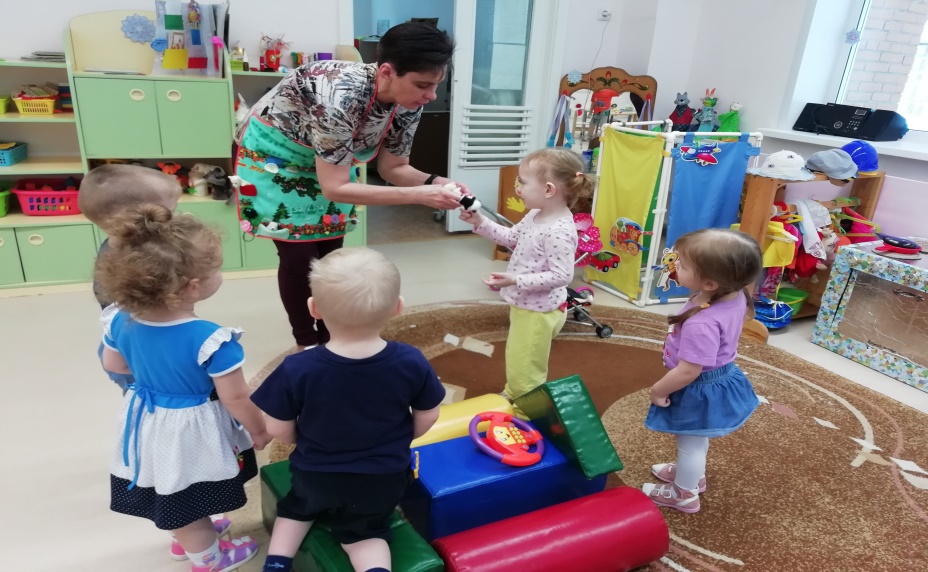 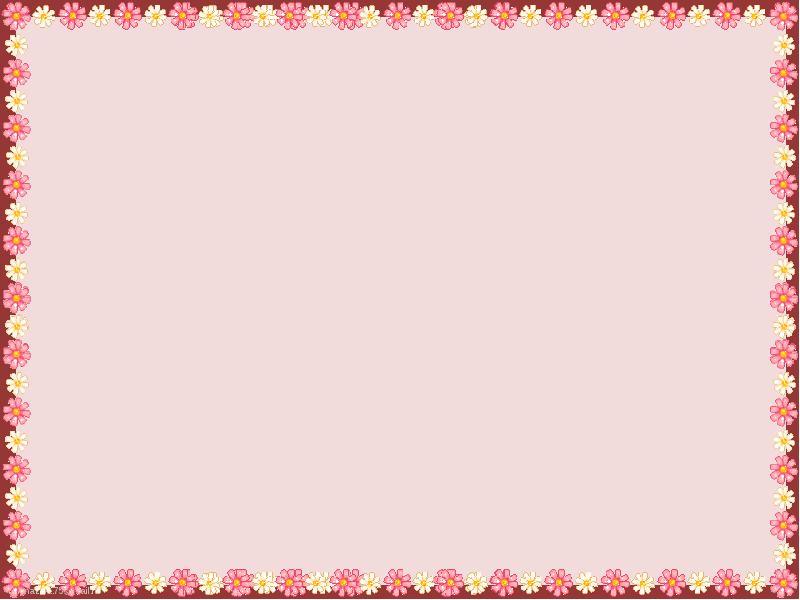 Театр масок
Способствует развитию психофизических способностей, помогает развивать
воображение, творческие способности, мышление память.
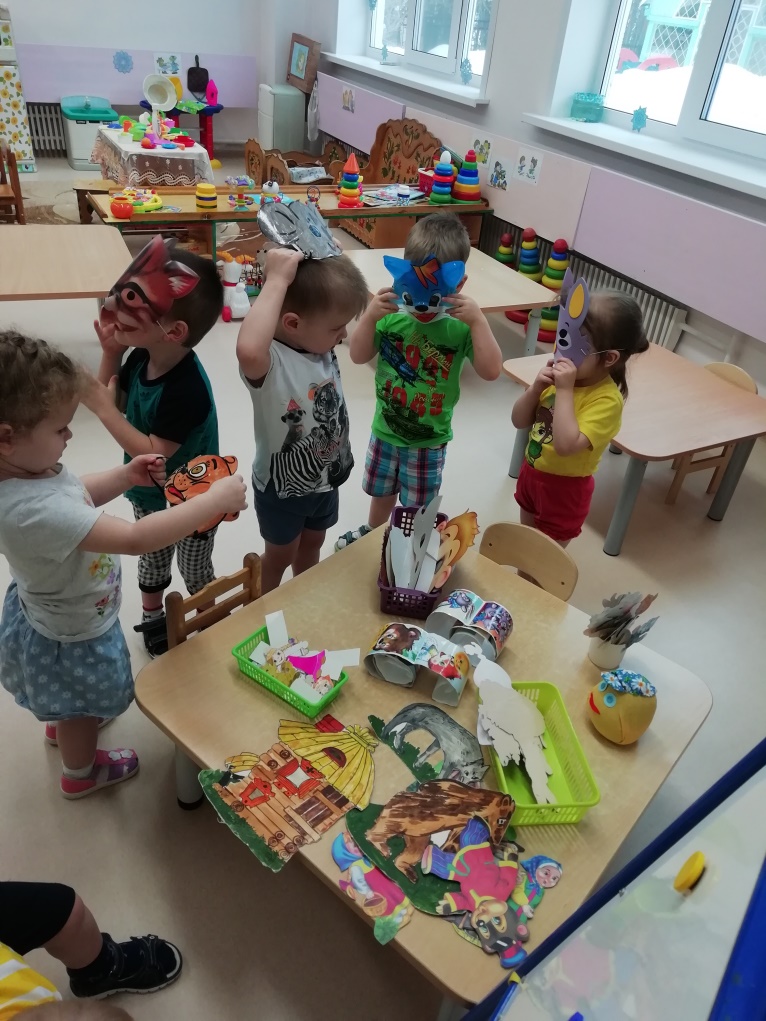 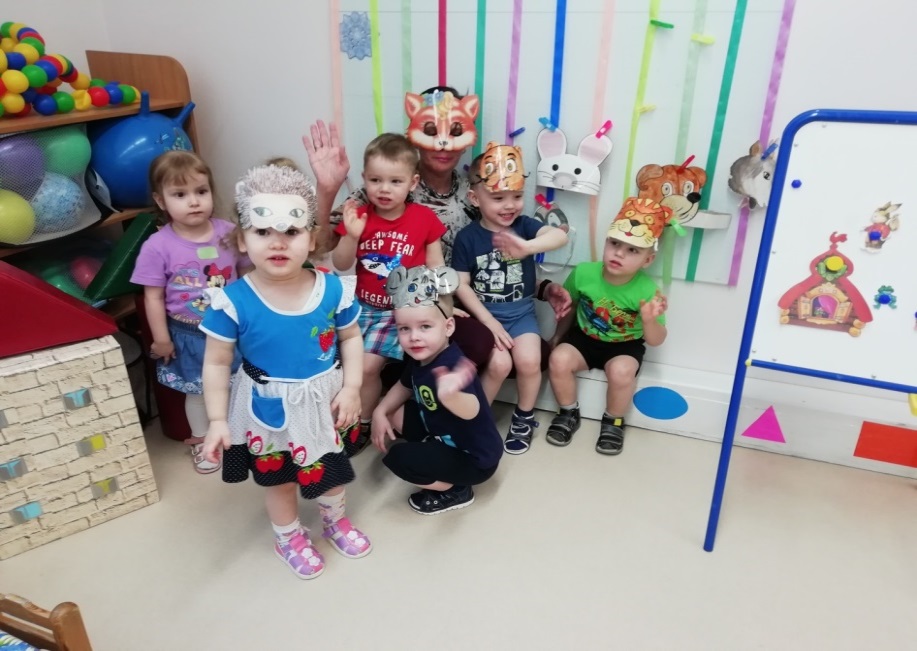 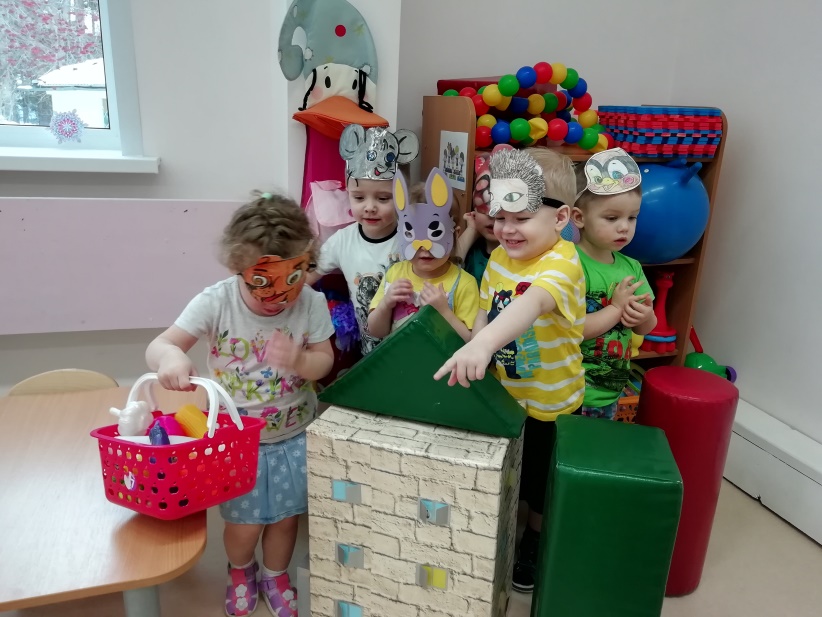 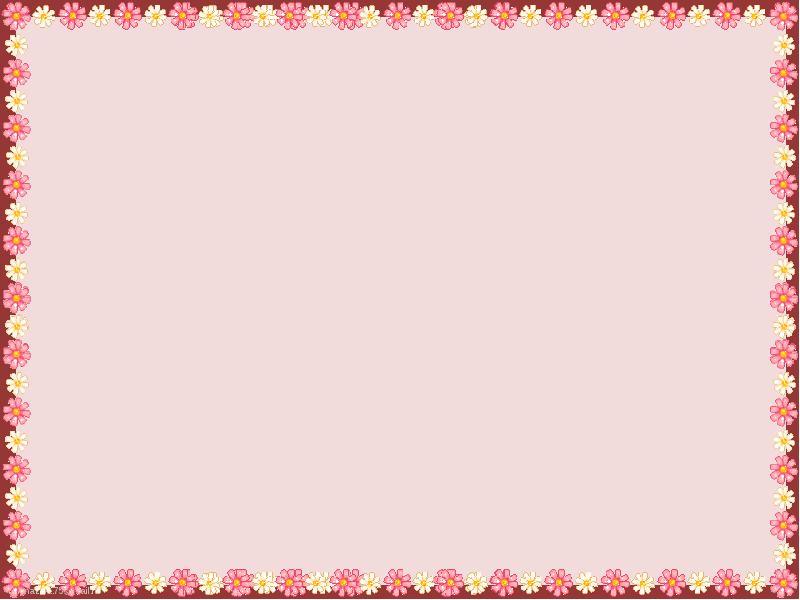 Вязаный театр

Развивает моторно – двигательную, зрительную, слуховую координацию.
Формирует творческие способности, артистизм. Обогащает пассивный и активный словарь.
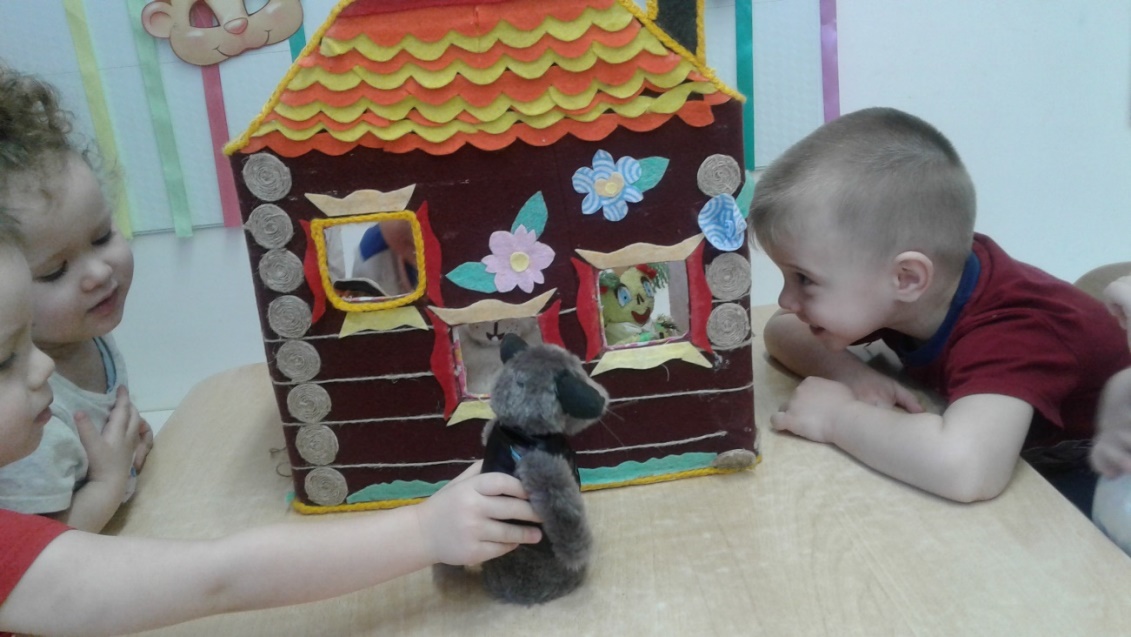 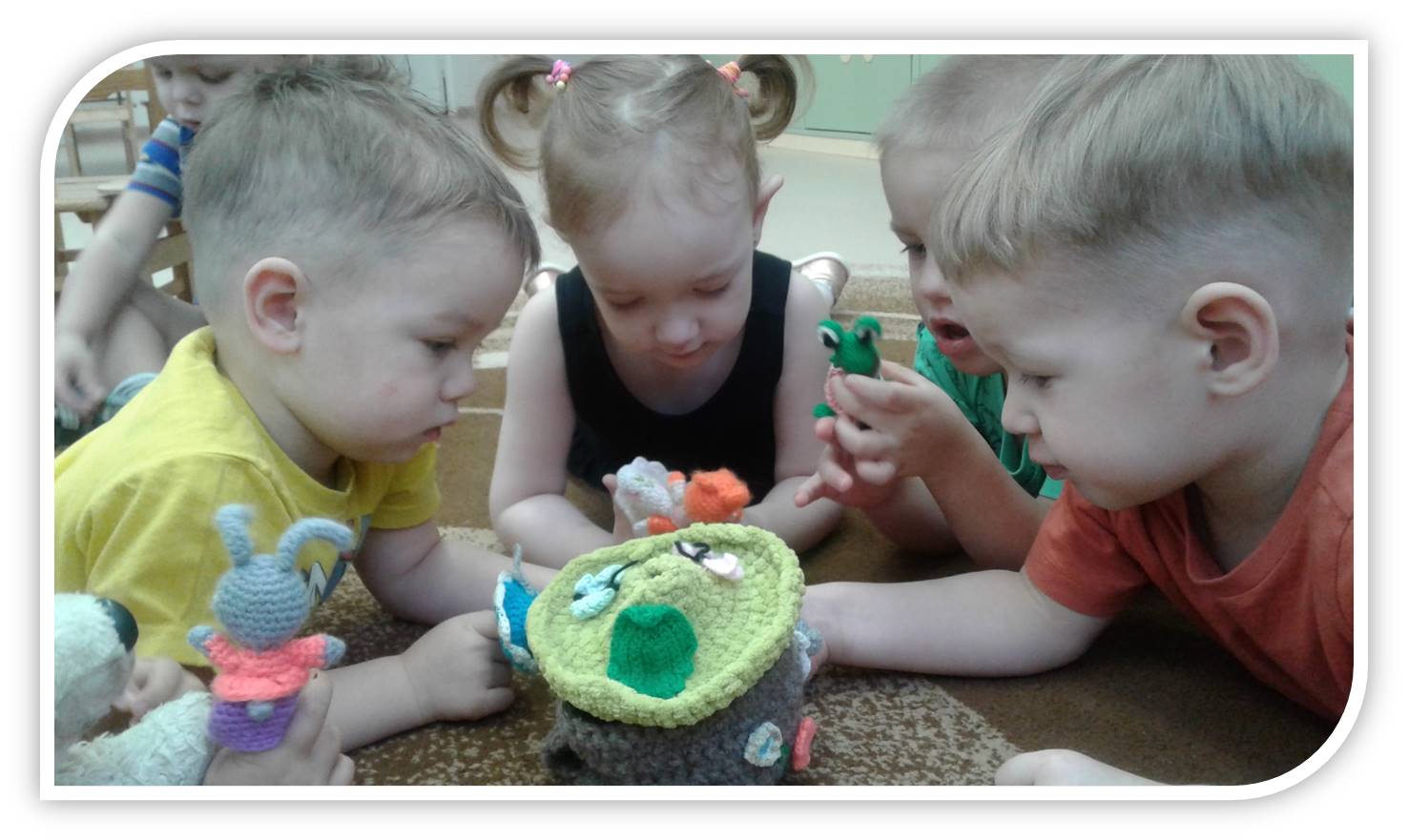 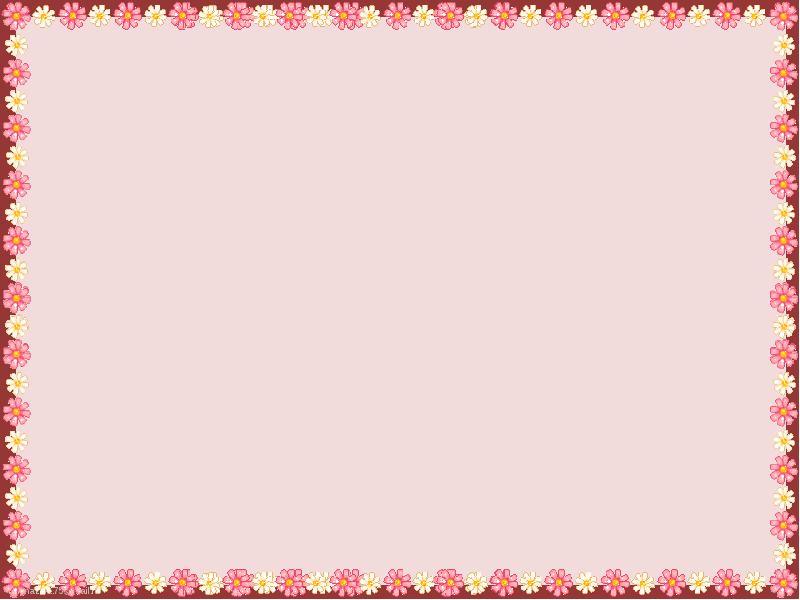 Театр из рукавички
Благодаря ему у детей развивается связная речь, память, фантазия, развивает мелкую моторику рук и пальцев, сплачивает детский коллектив.
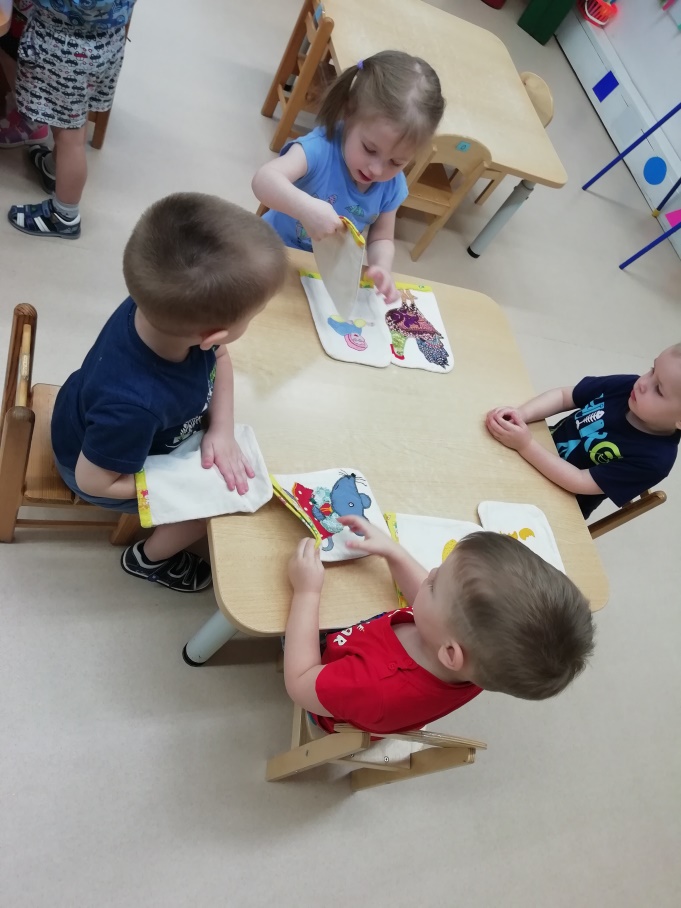 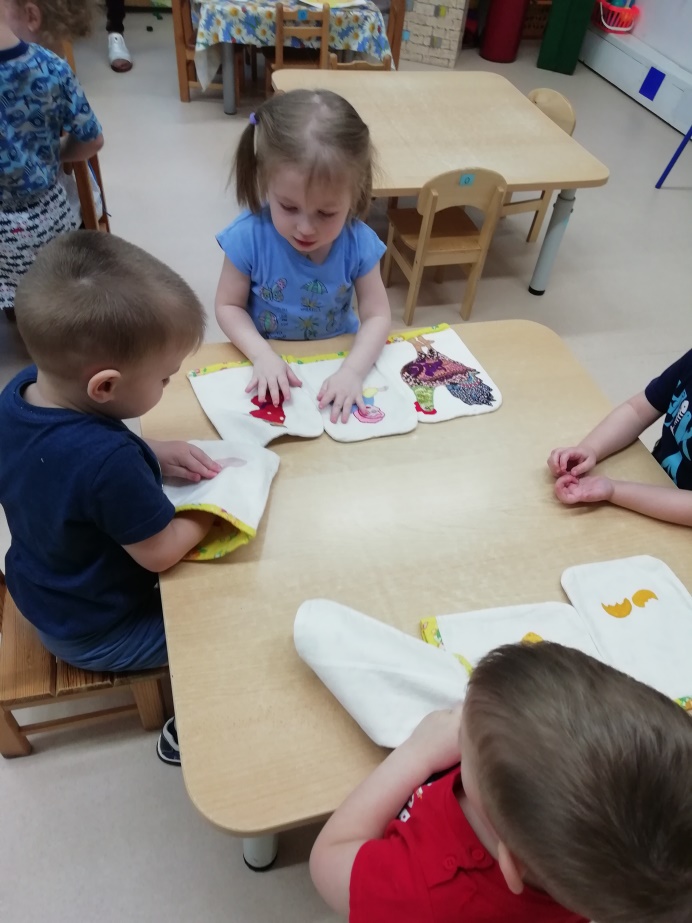 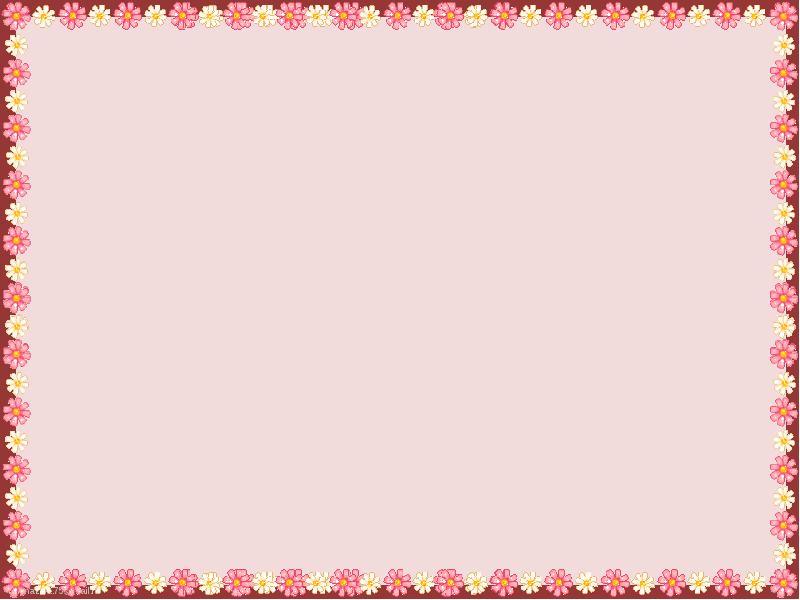 Театр на фланелеграфе, магнитный театр
Развивают творческие способности.
Содействуют эстетическому воспитанию.
Развивают ловкость, умение управлять своими движениями, концентрировать внимание на одном виде деятельности.
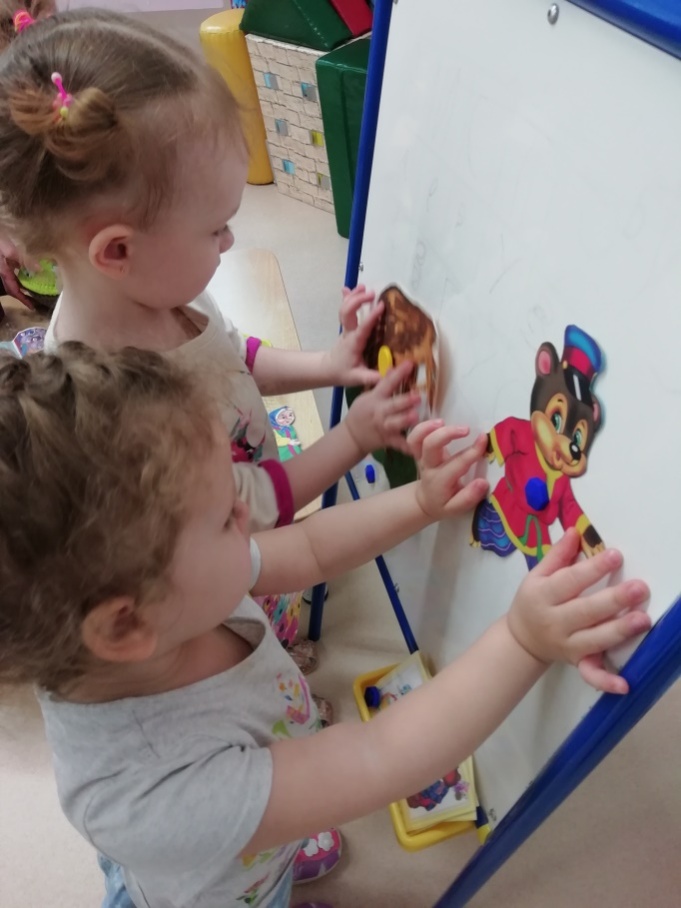 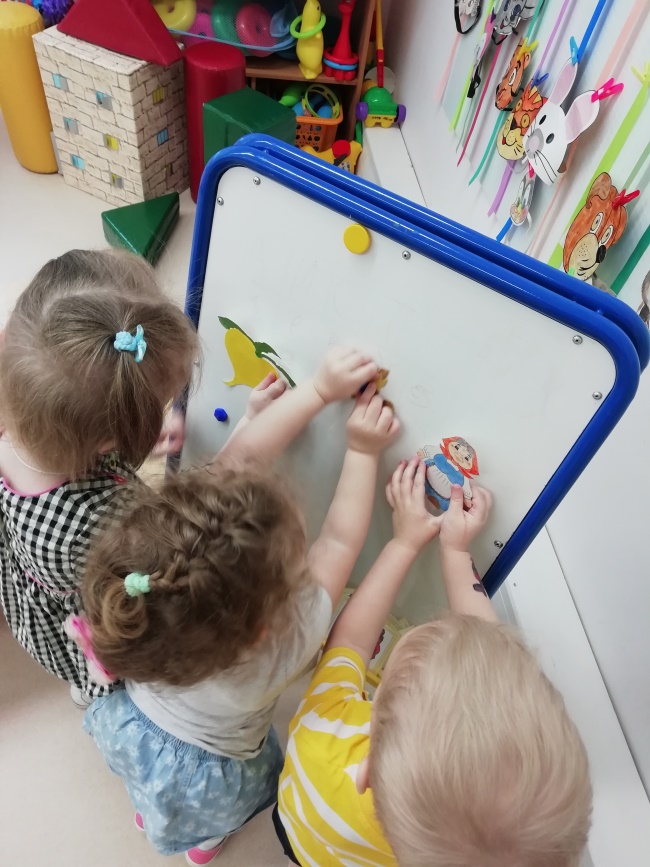 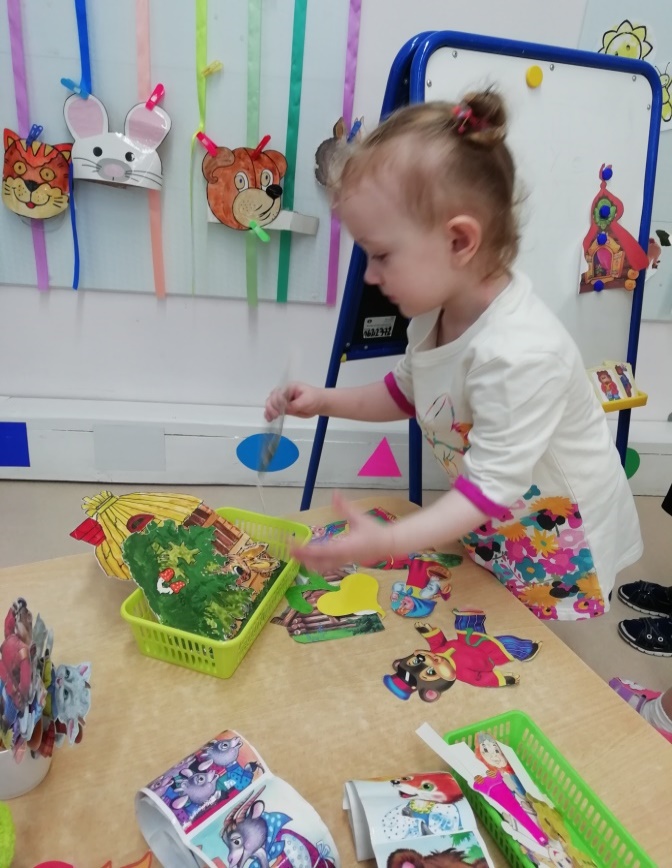 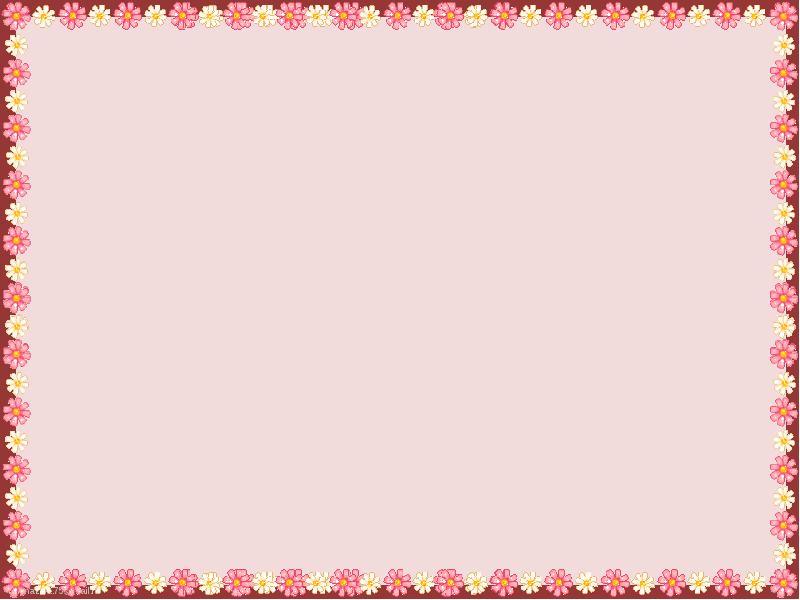 Игры с театром кукол «Би-ба-бо»
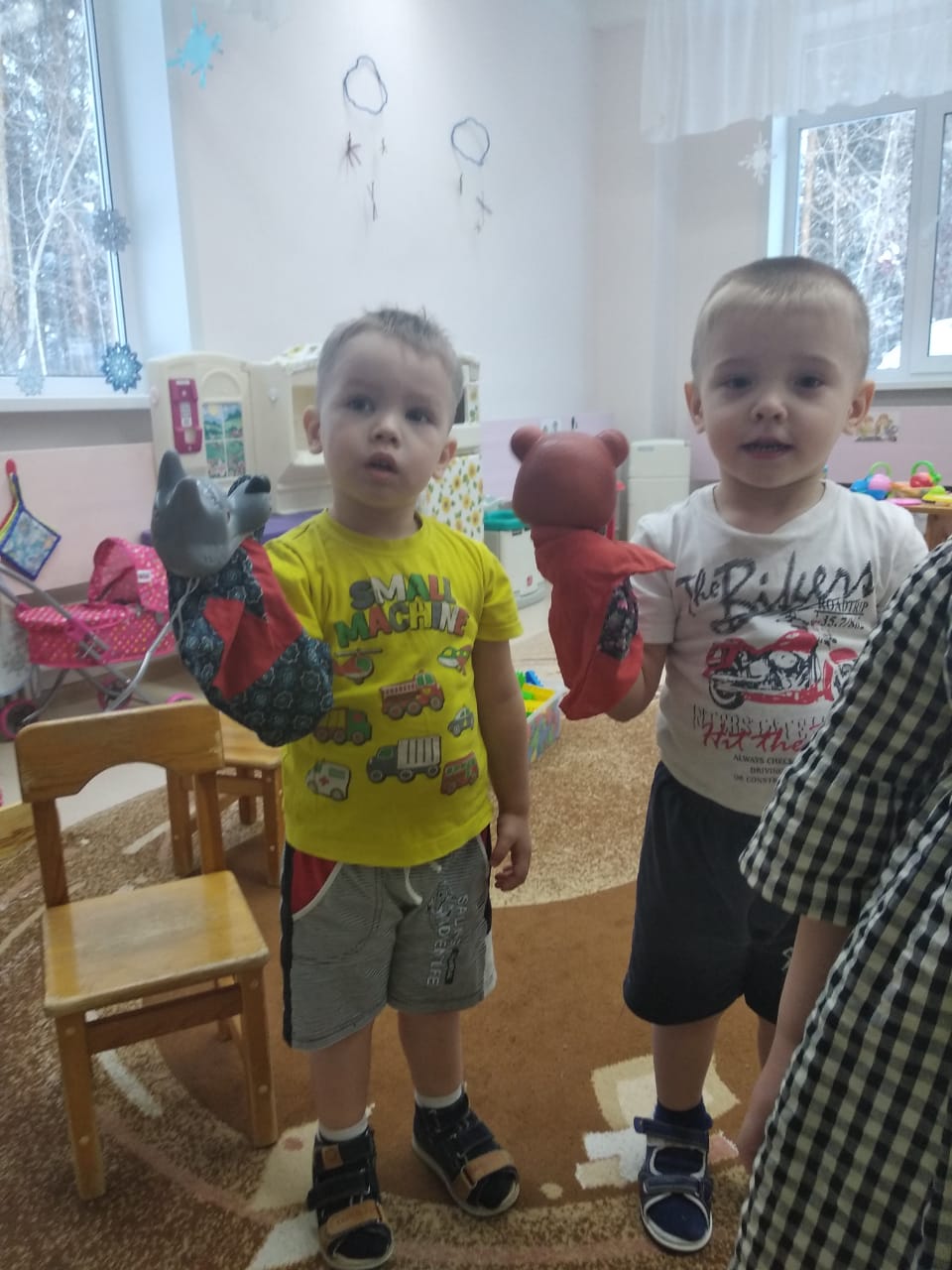 Дети полностью отождествляют себя.
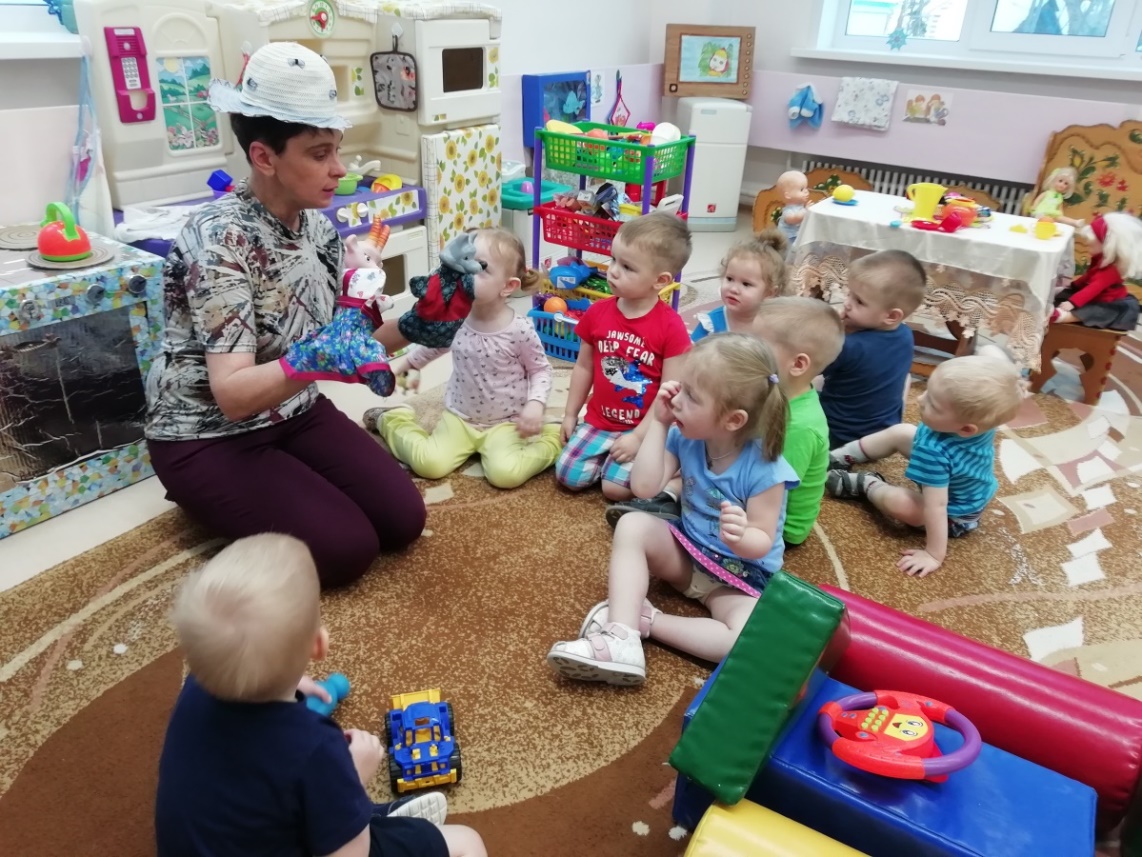 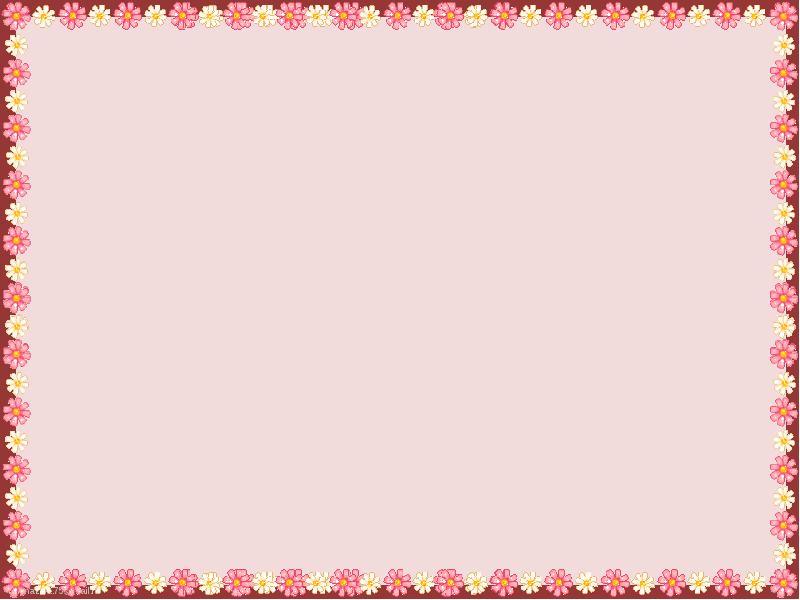 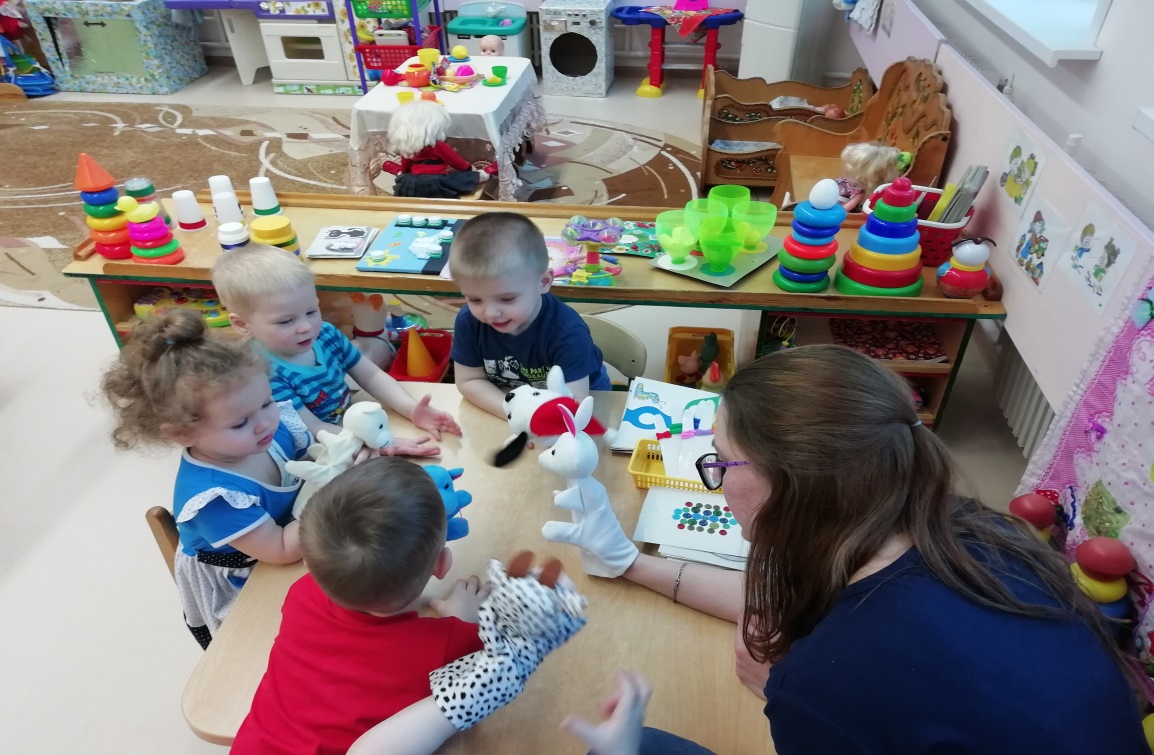 Малыши третьего года жизни быстро запоминают слова всех персонажей, часто импровизируют.
Речь становится более выразительной,
грамотной.
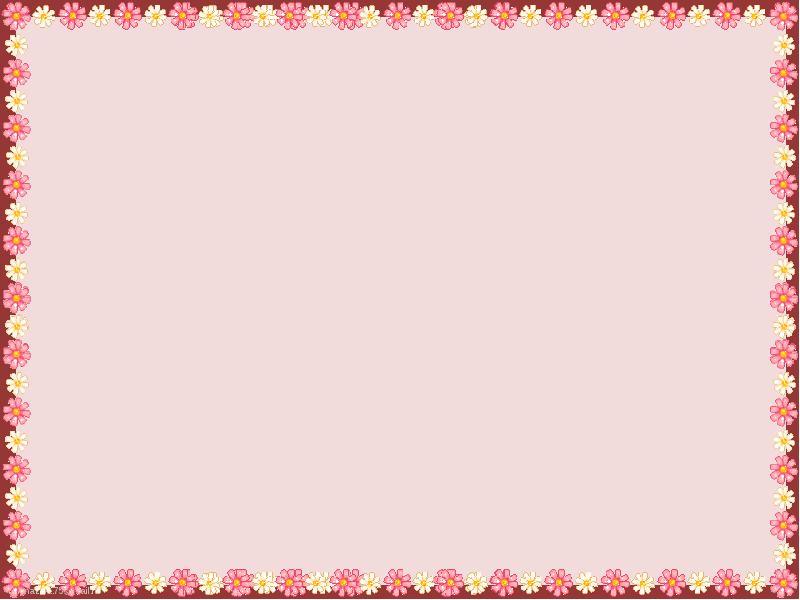 Театрализованная деятельность включена:
Во все режимные моменты,
В совместную деятельность взрослых и детей,
В самостоятельную деятельность детей.
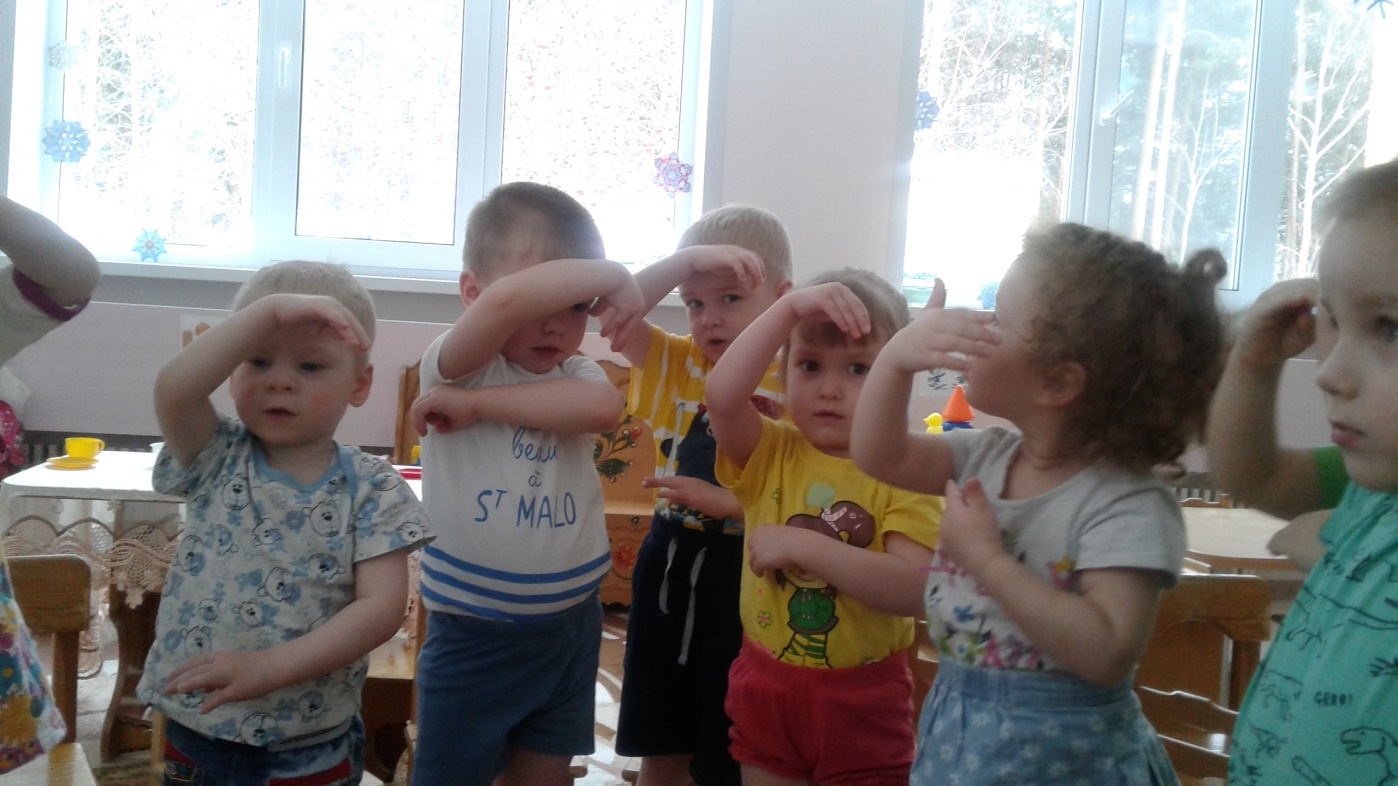 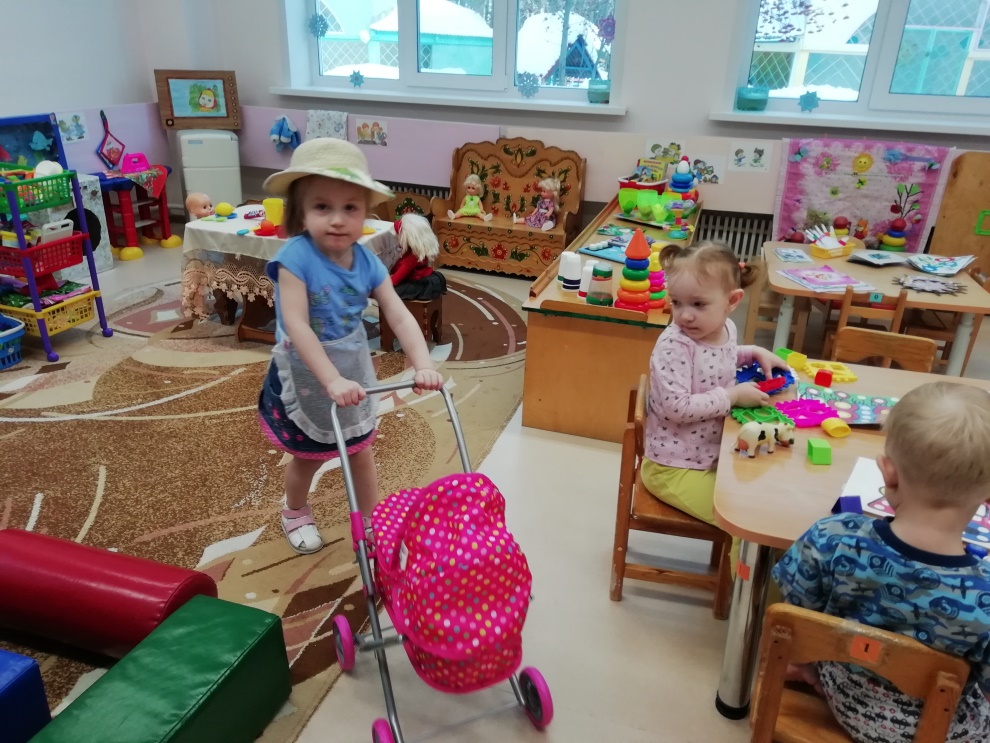 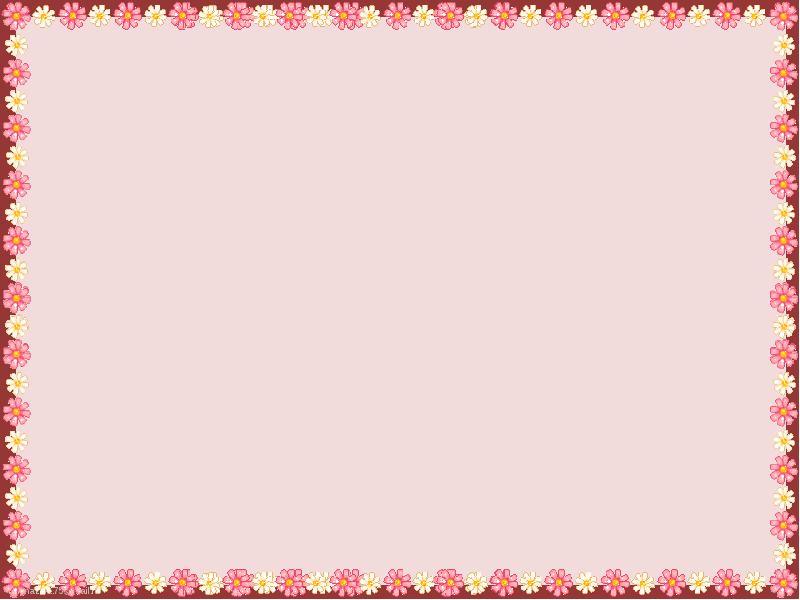 Театр кукол – это замечательное путешествие в страну ожившей сказки!
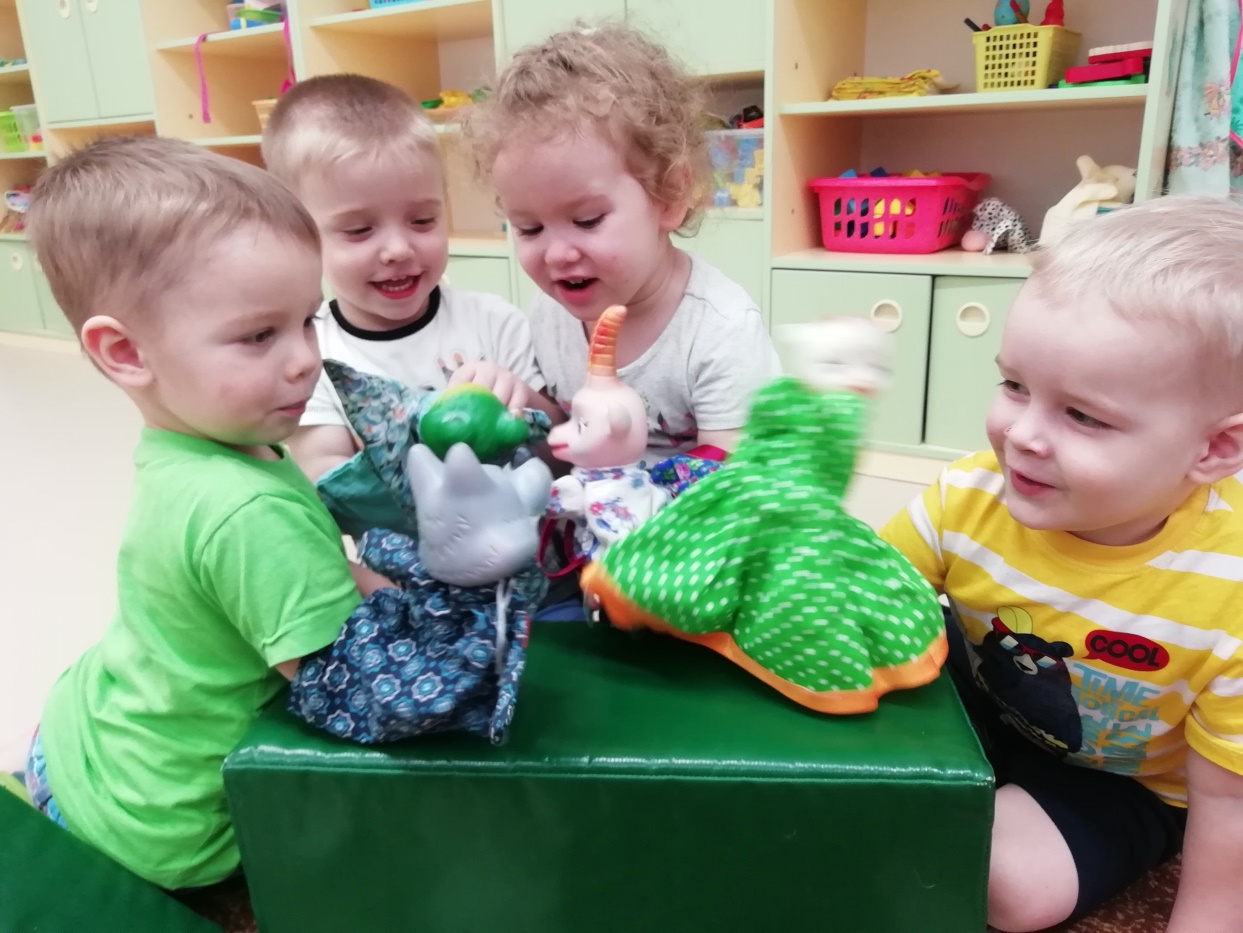 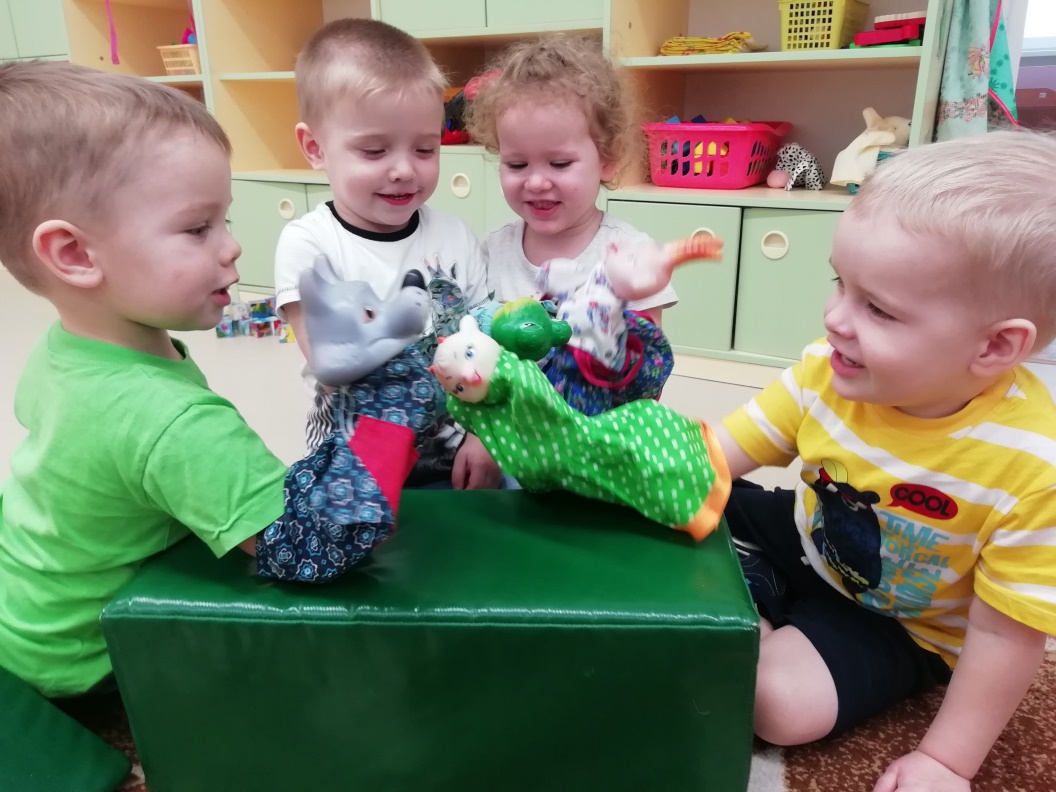 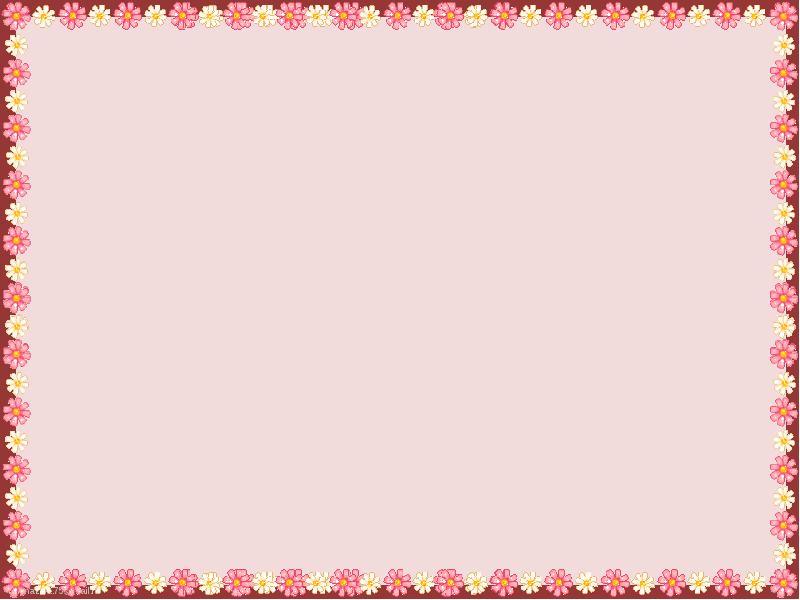 «Дети должны жить в мире красоты, игры, сказки, музыки, рисунка, фантазии и творчества». 
                                         Сухомлинский В.А
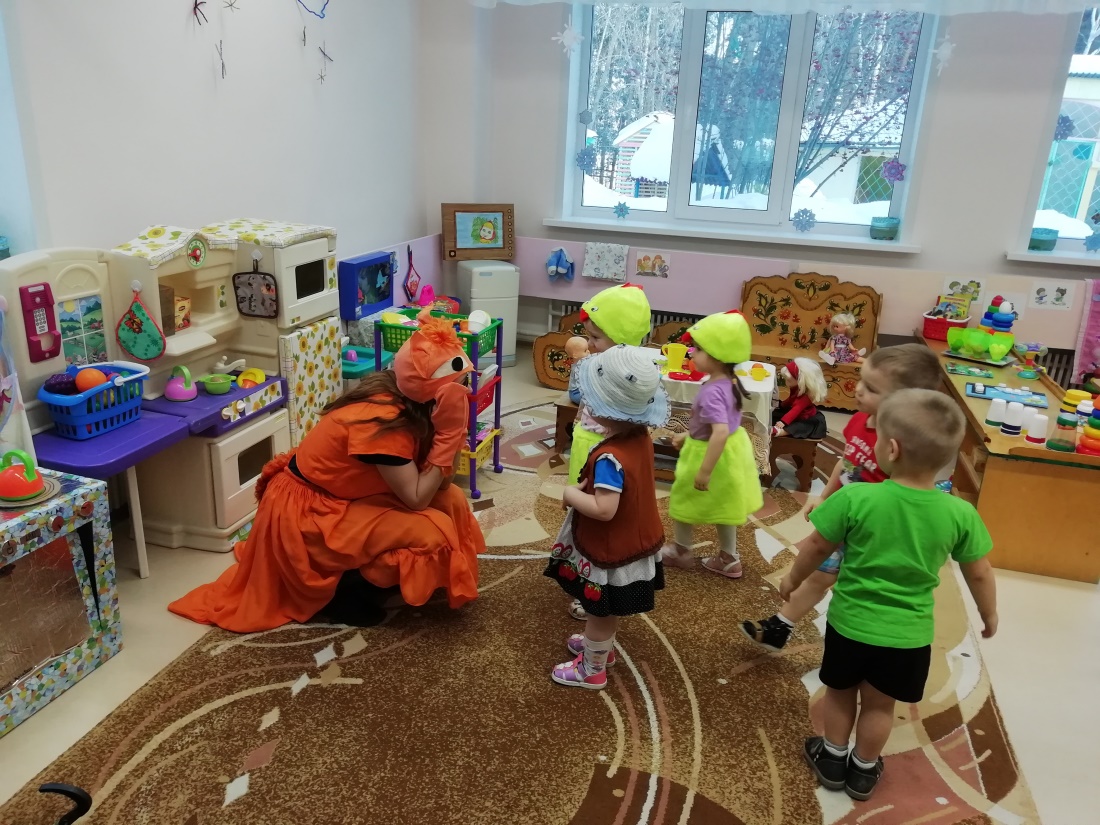 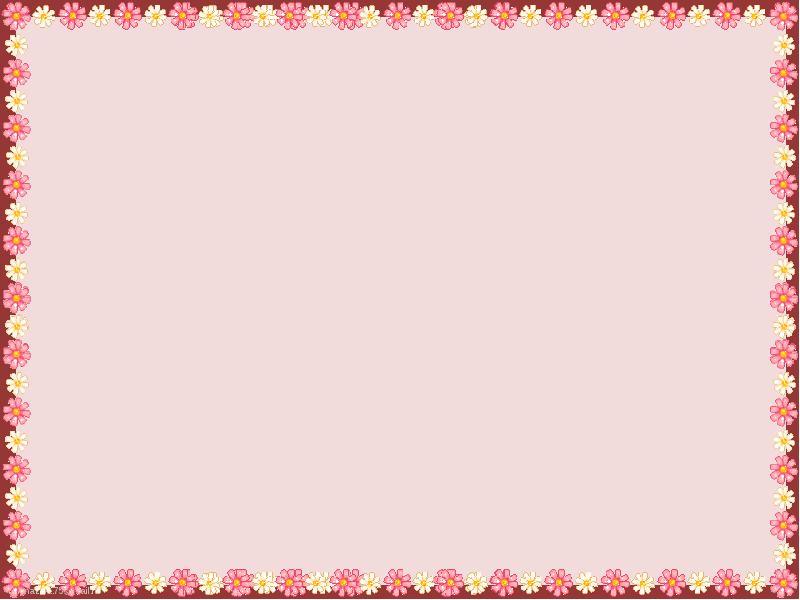 В процессе театрализованной игры дети узнают об окружающем мире. Так же во время игры у них развивается речь, психические процессы, развивается эмоционально-волевая сфера, развивается чувство коллективизма, совершенствуется моторика, происходит развитие творческих способностей.
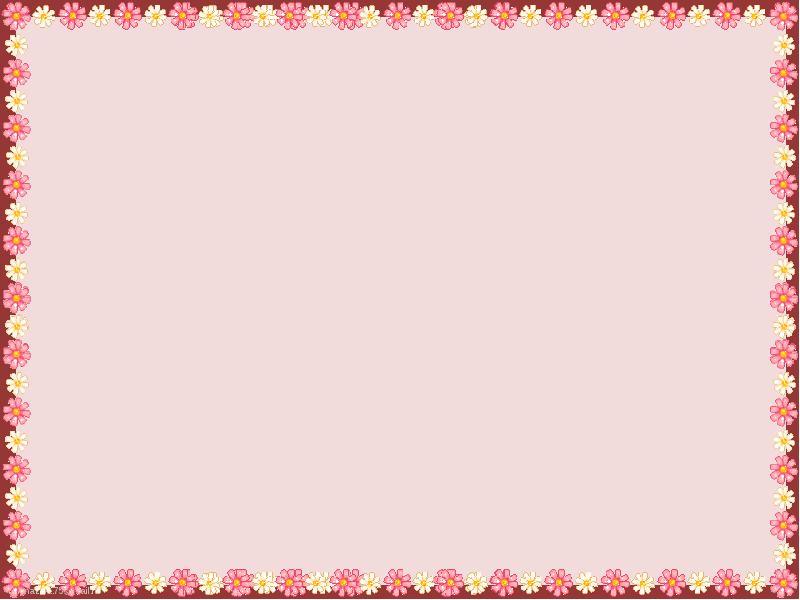 Спасибо
за внимание!
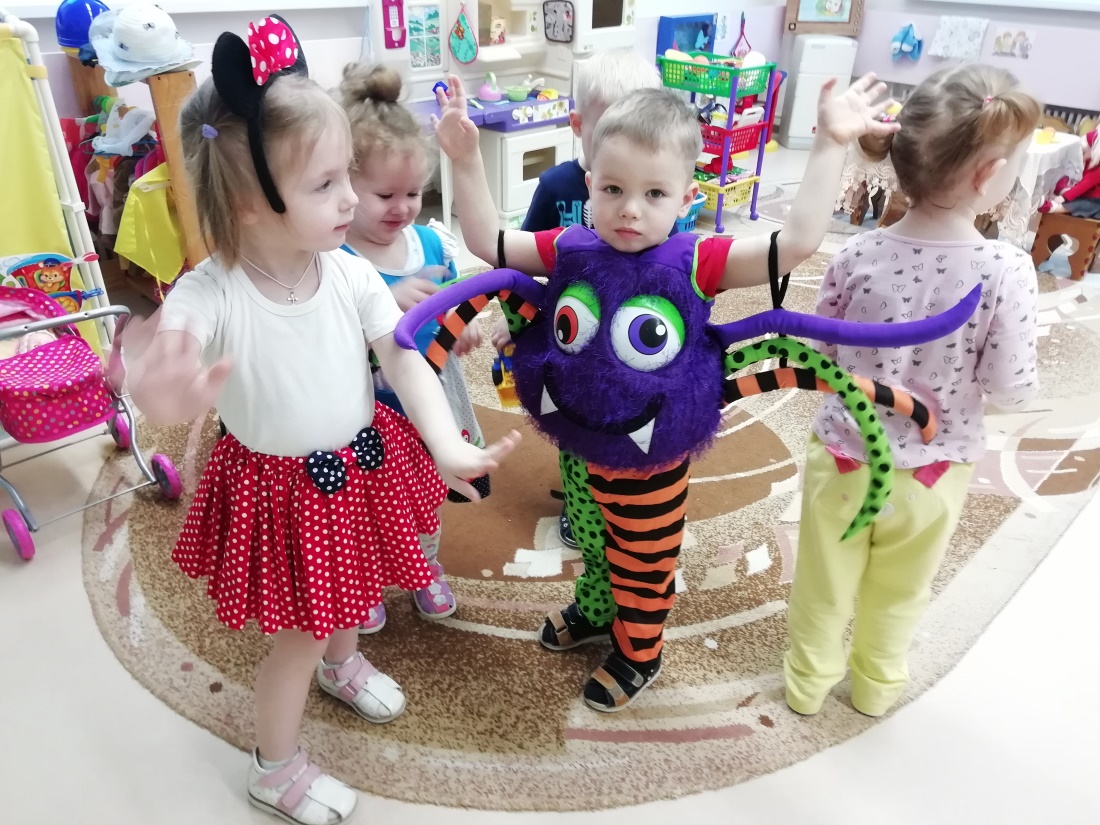